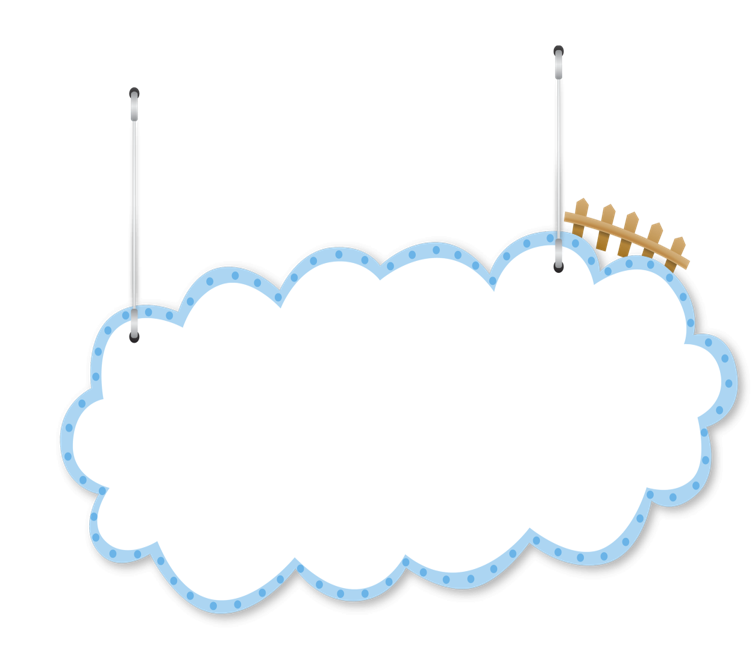 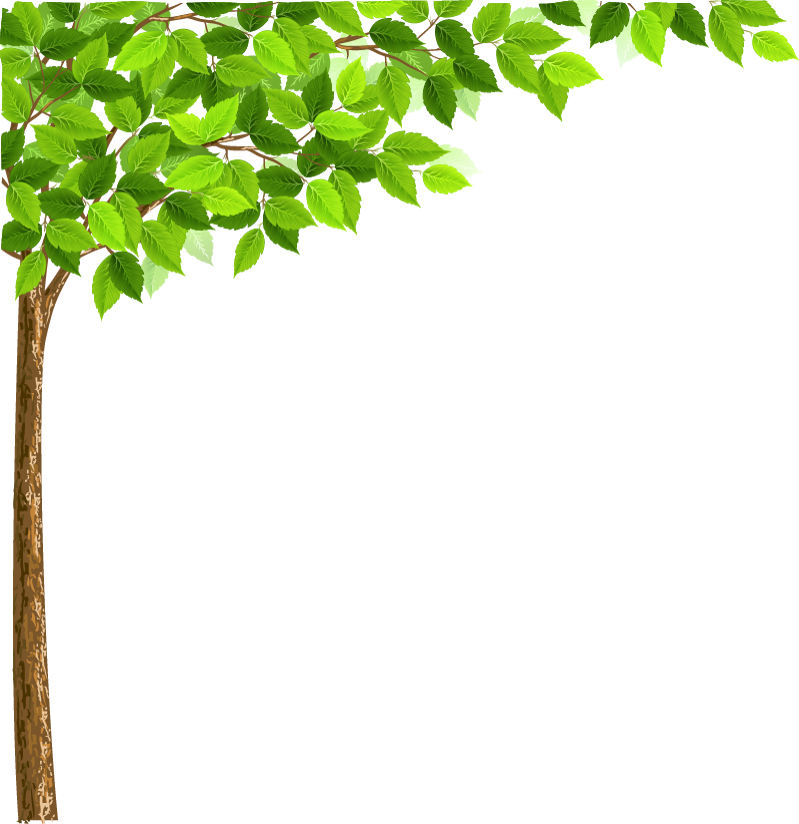 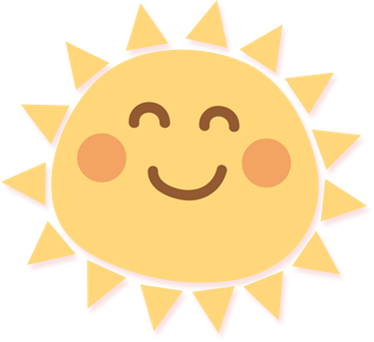 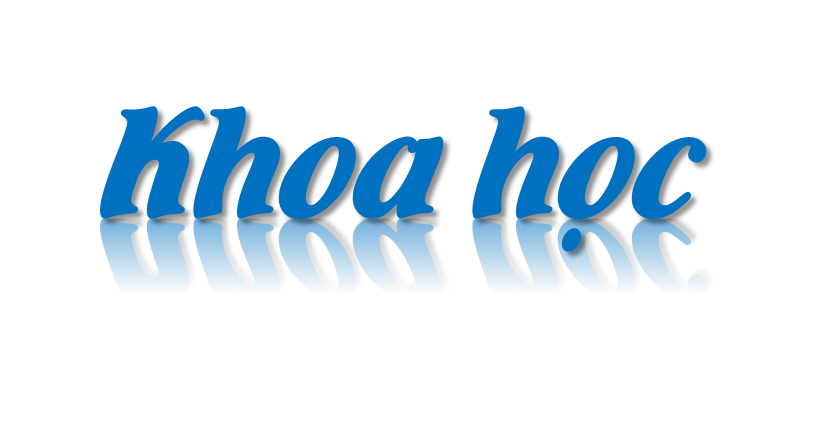 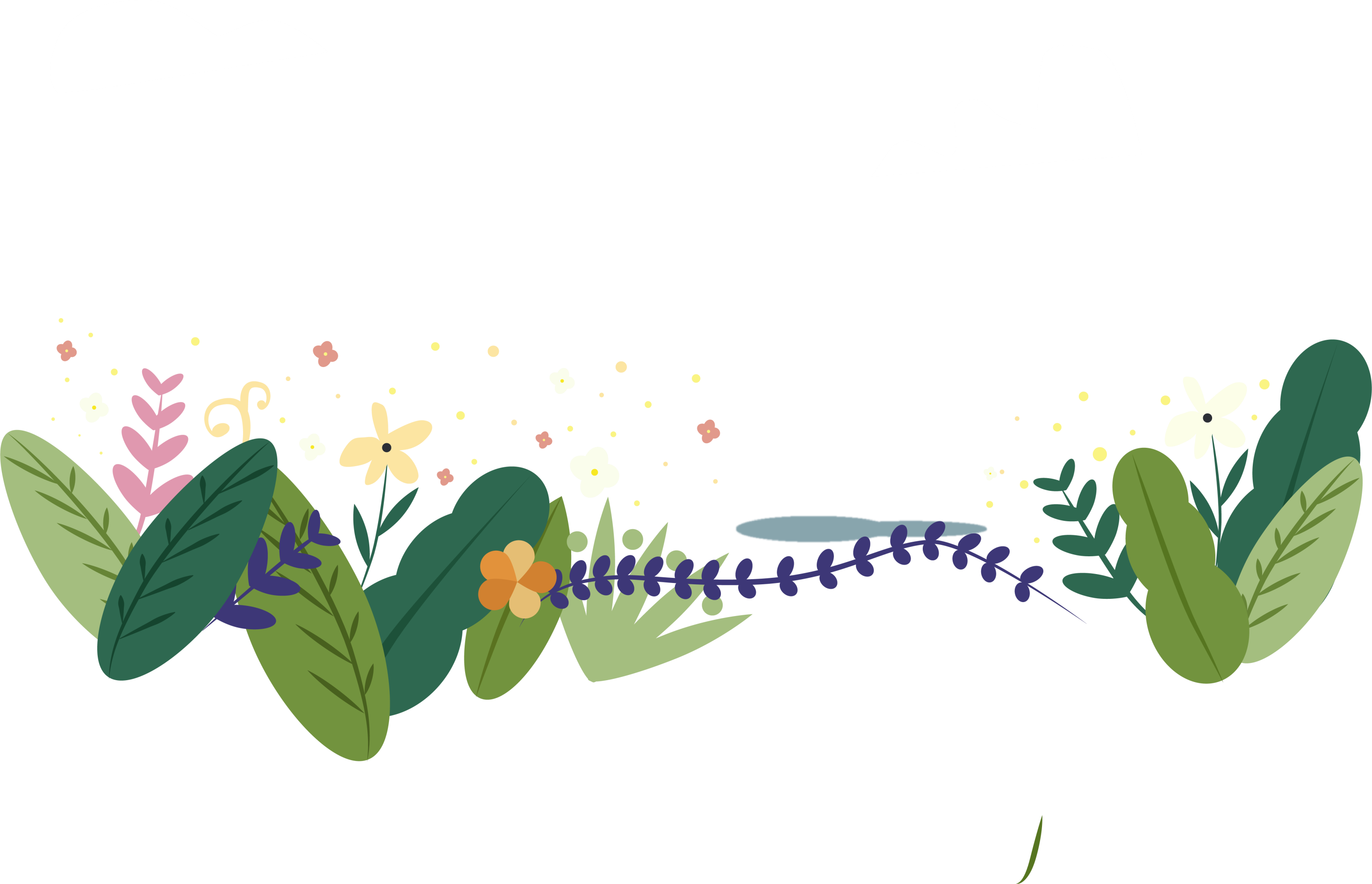 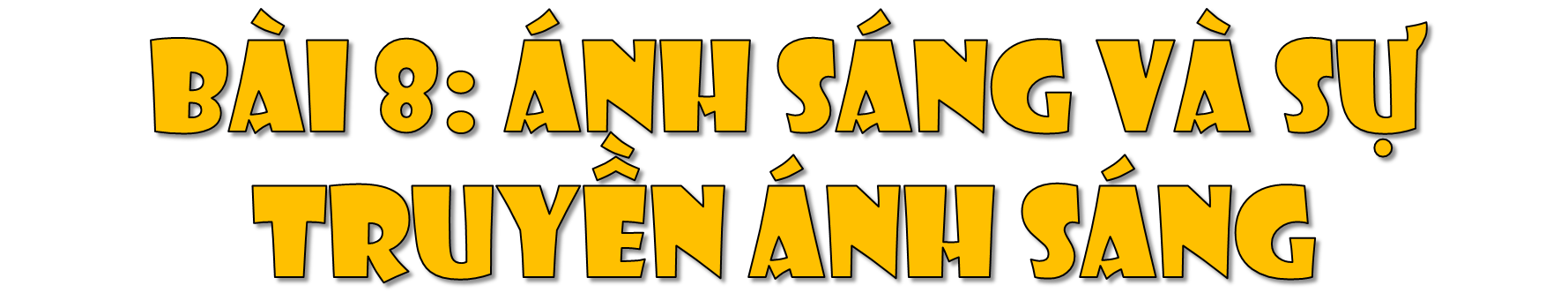 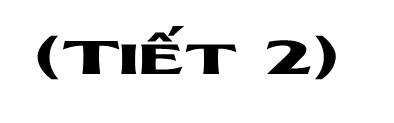 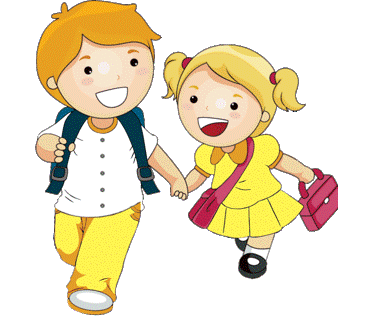 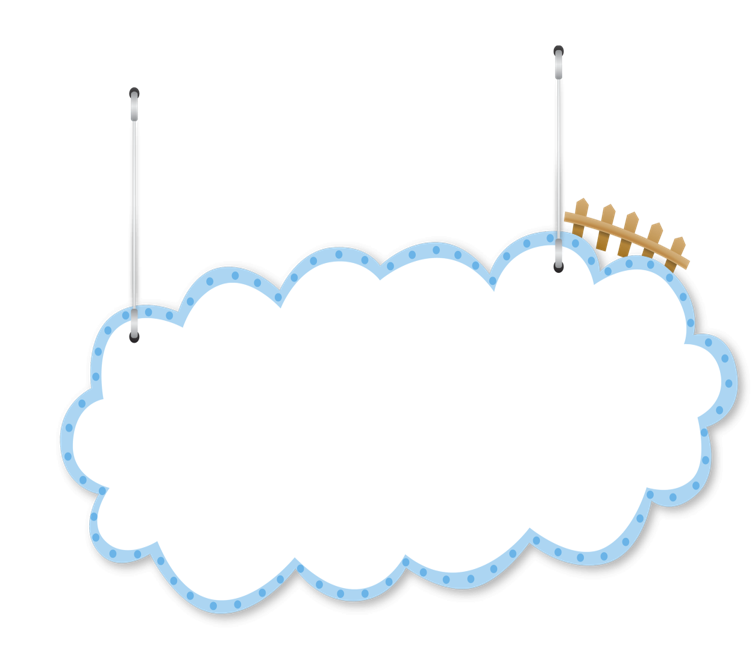 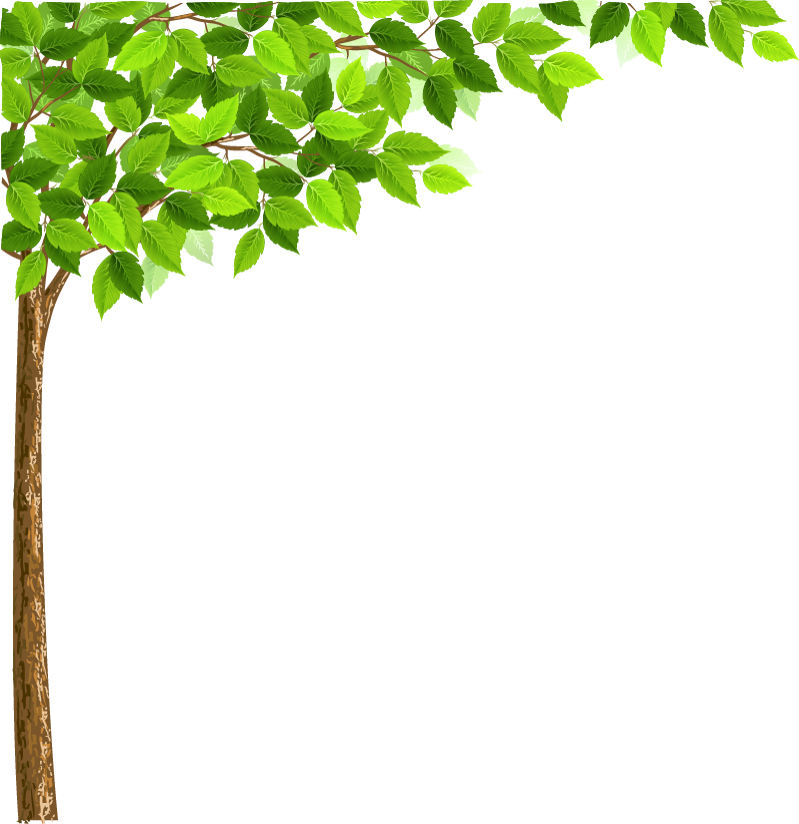 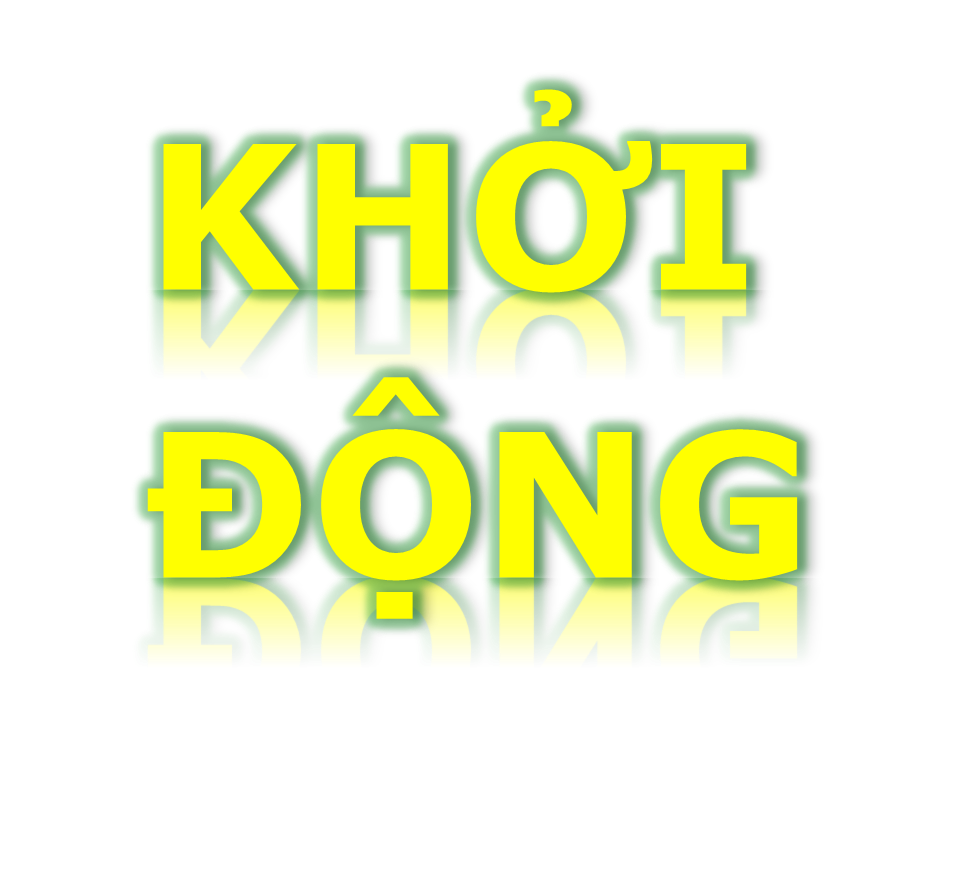 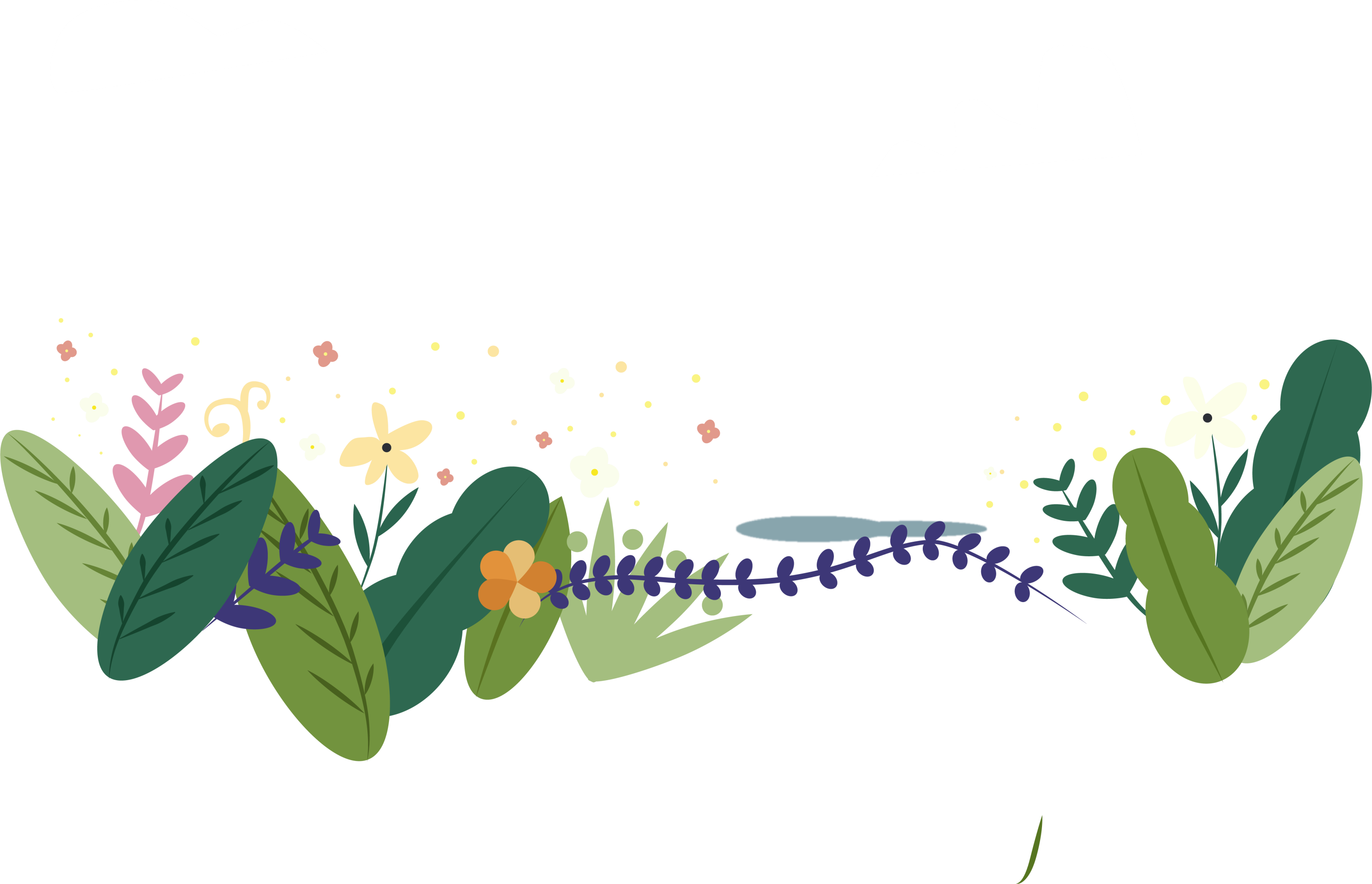 Câu 1: Trong không khí ánh sáng truyền theo đường gì?
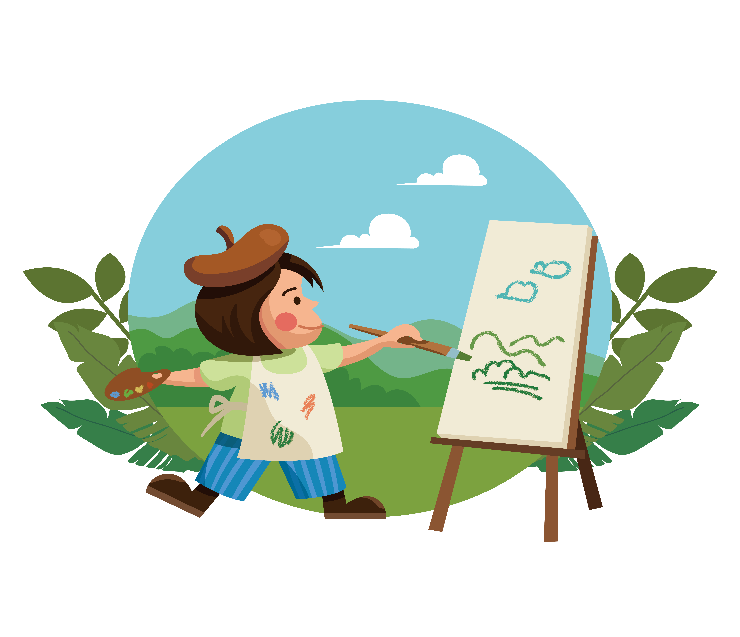 Đường thẳng
Câu 2: Tại sao Mặt trăng không phải là vật tự phát sáng?
Mặt trăng không phải là vật tự phát sáng vì bản thân nó không tự phát ra ánh sáng. Nó chỉ nhận ánh sáng từ Mặt trời rồi phản chiếu lại.
Câu 3: Ban ngày vật tự phát sáng duy nhất là vật nào?
Mặt trời
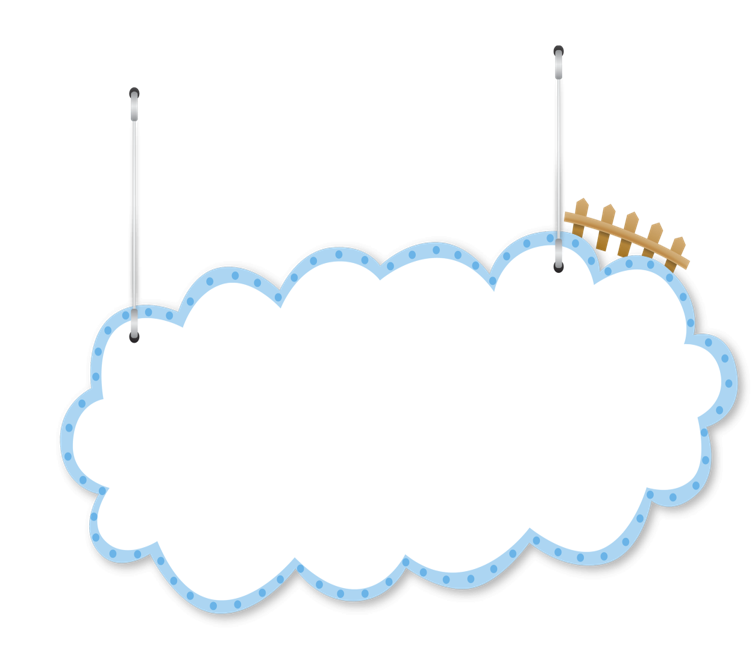 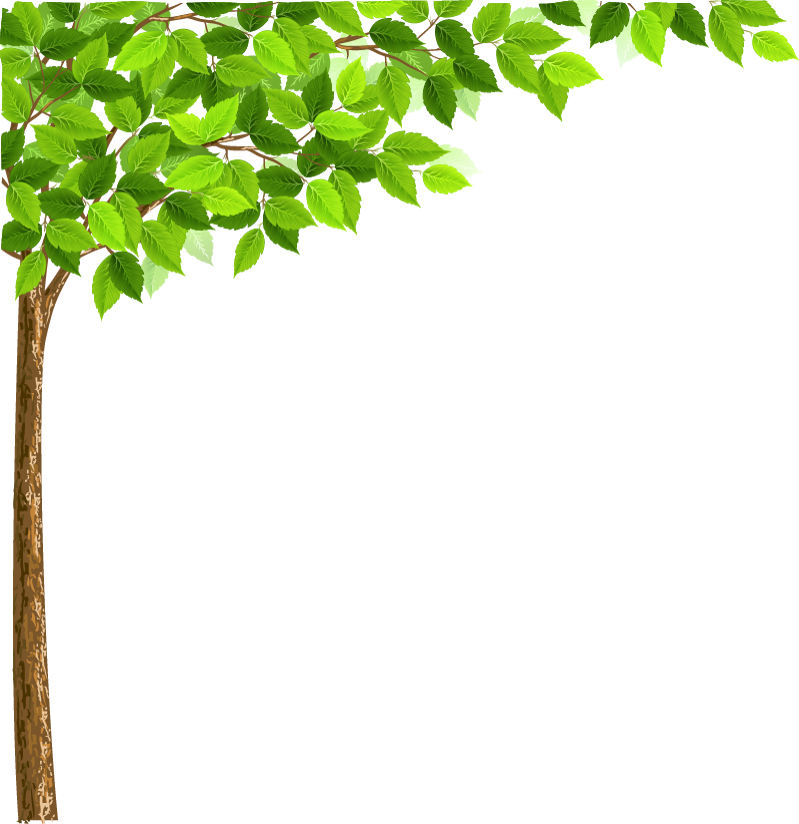 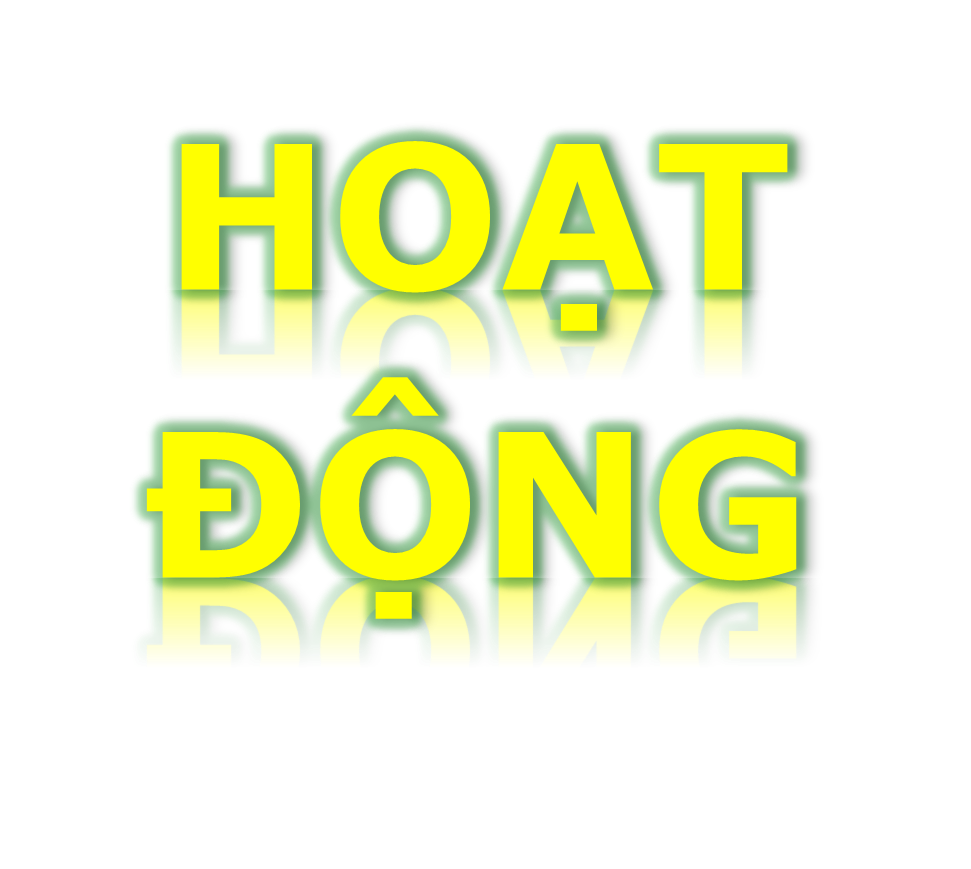 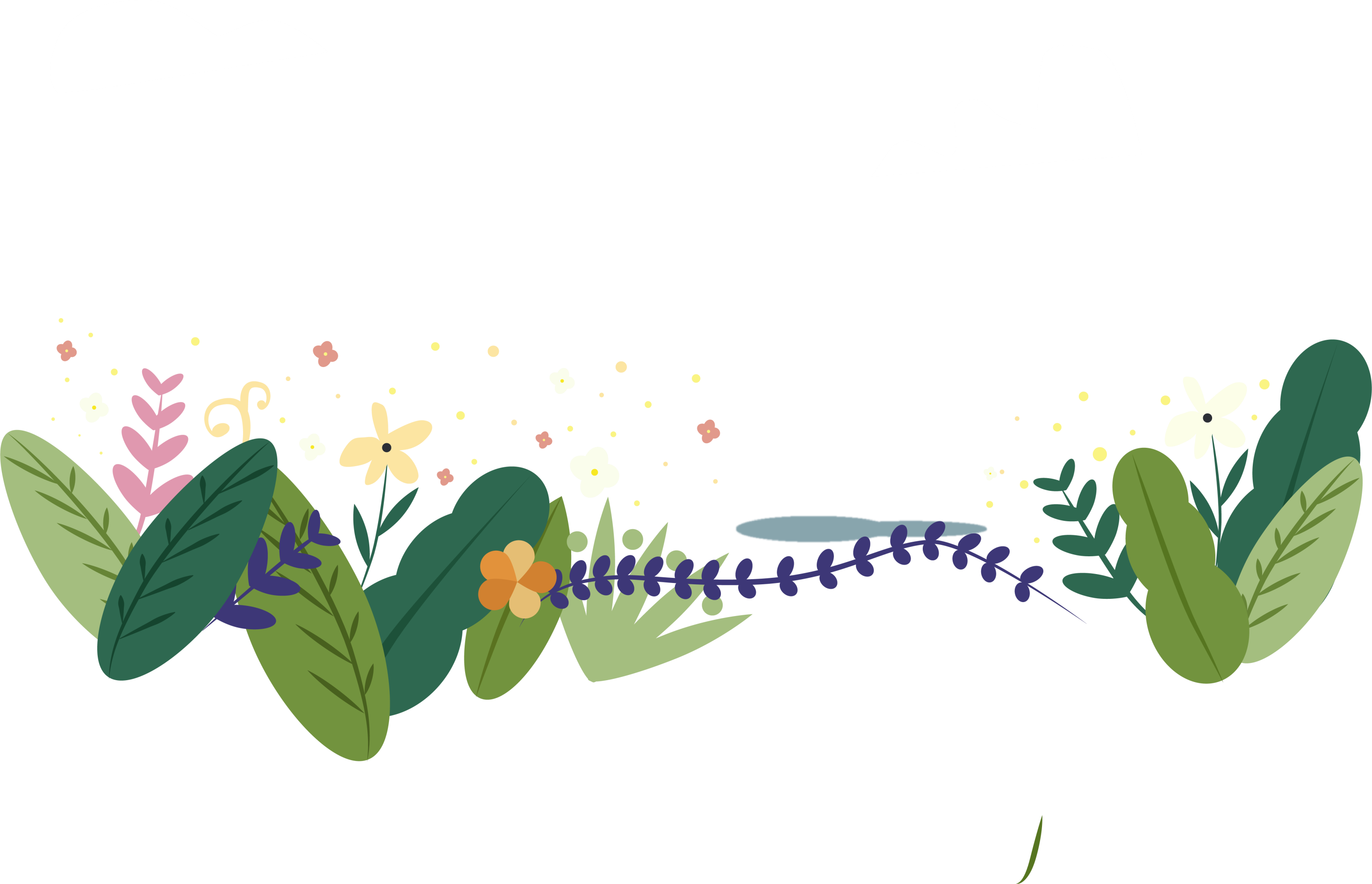 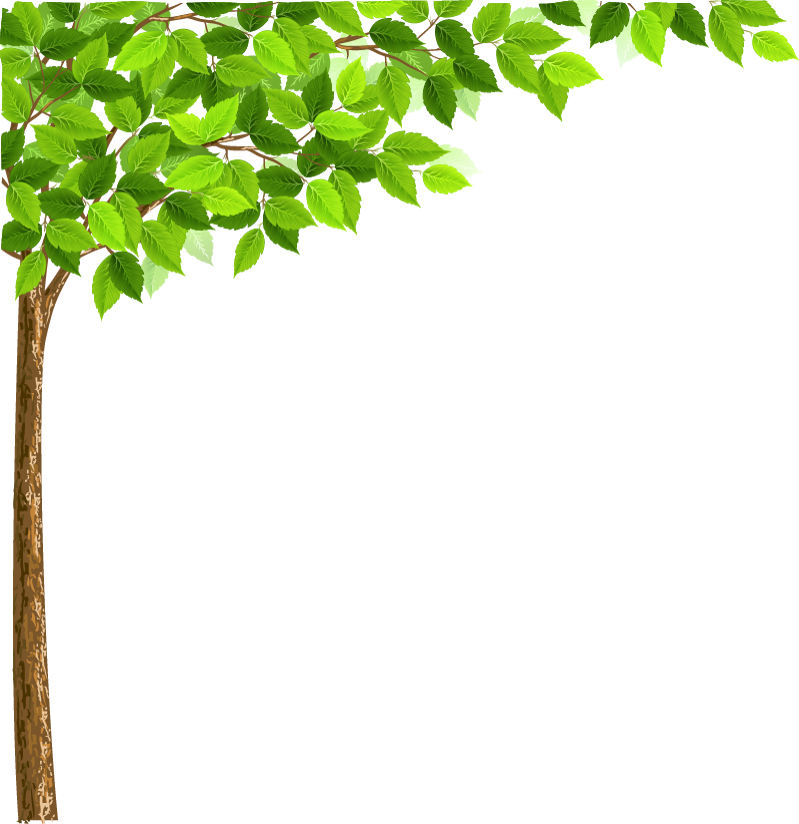 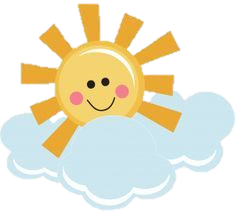 1. Làm thí nghiệm tìm hiểu xem ánh sáng có thể truyền qua những vật nào
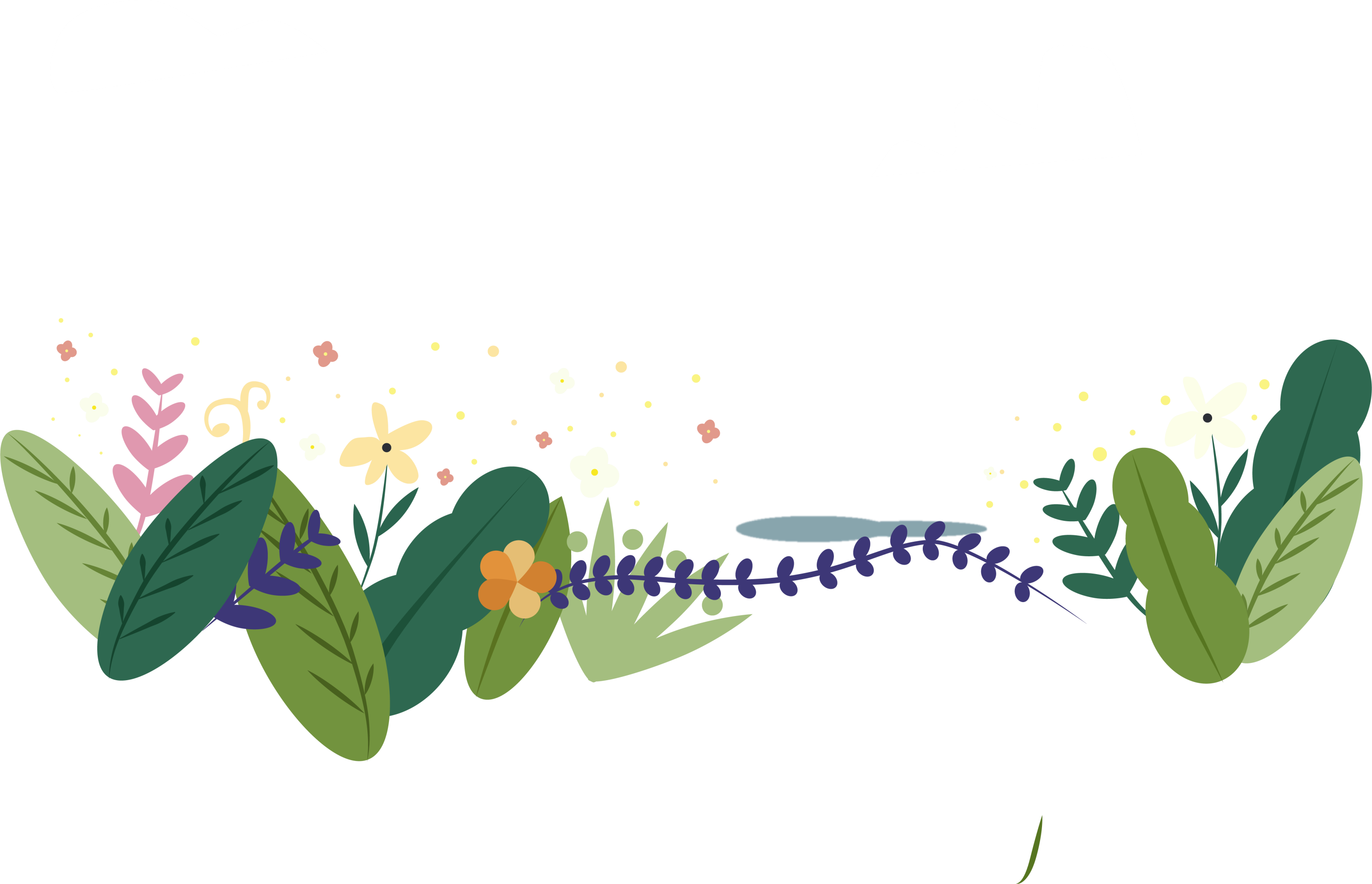 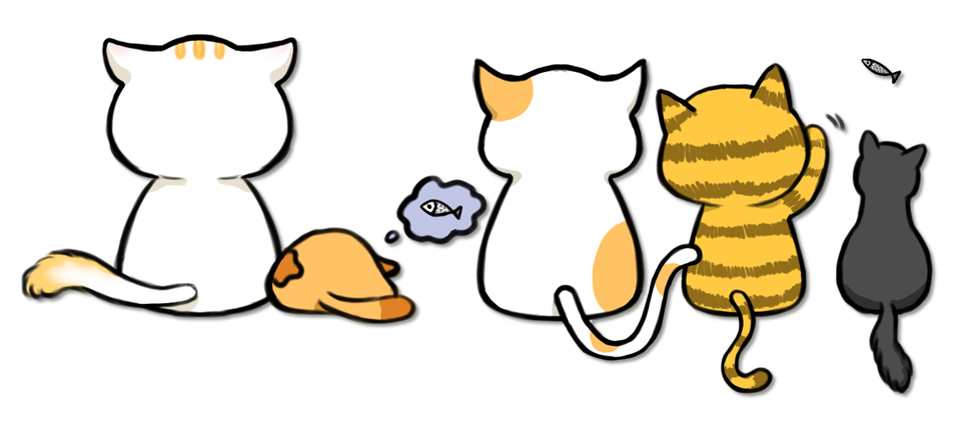 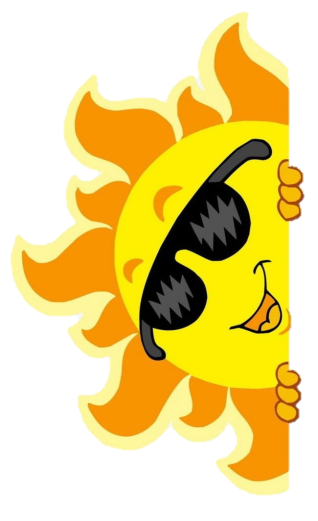 Chuẩn bị: 3 ngôi sao bằng nhựa trong, nhựa đen, bìa cứng, đèn pin, tấm nhựa trắng
Hãy thảo luận cách làm thí nghiệm và dự đoán ánh sáng từ đèn pin có thể truyền qua những ngôi sao nào.
Đặt lần lượt các ngôi sao vào khoảng giữa đèn pin và tấm nhựa trắng. Bật đèn pin.
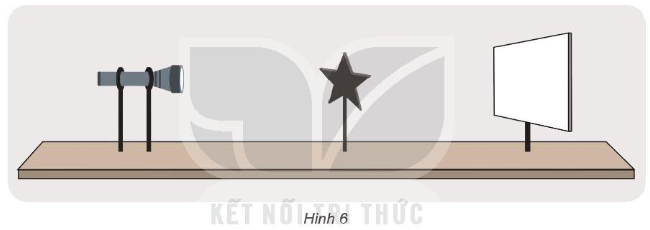 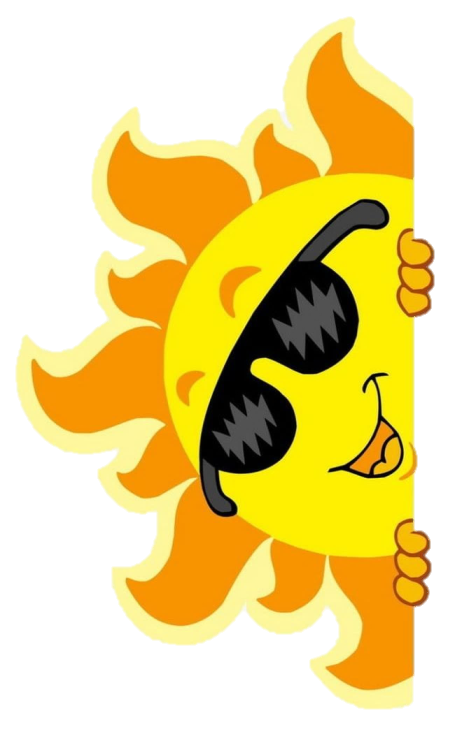 Hoàn thành phiếu học tập sau đây:
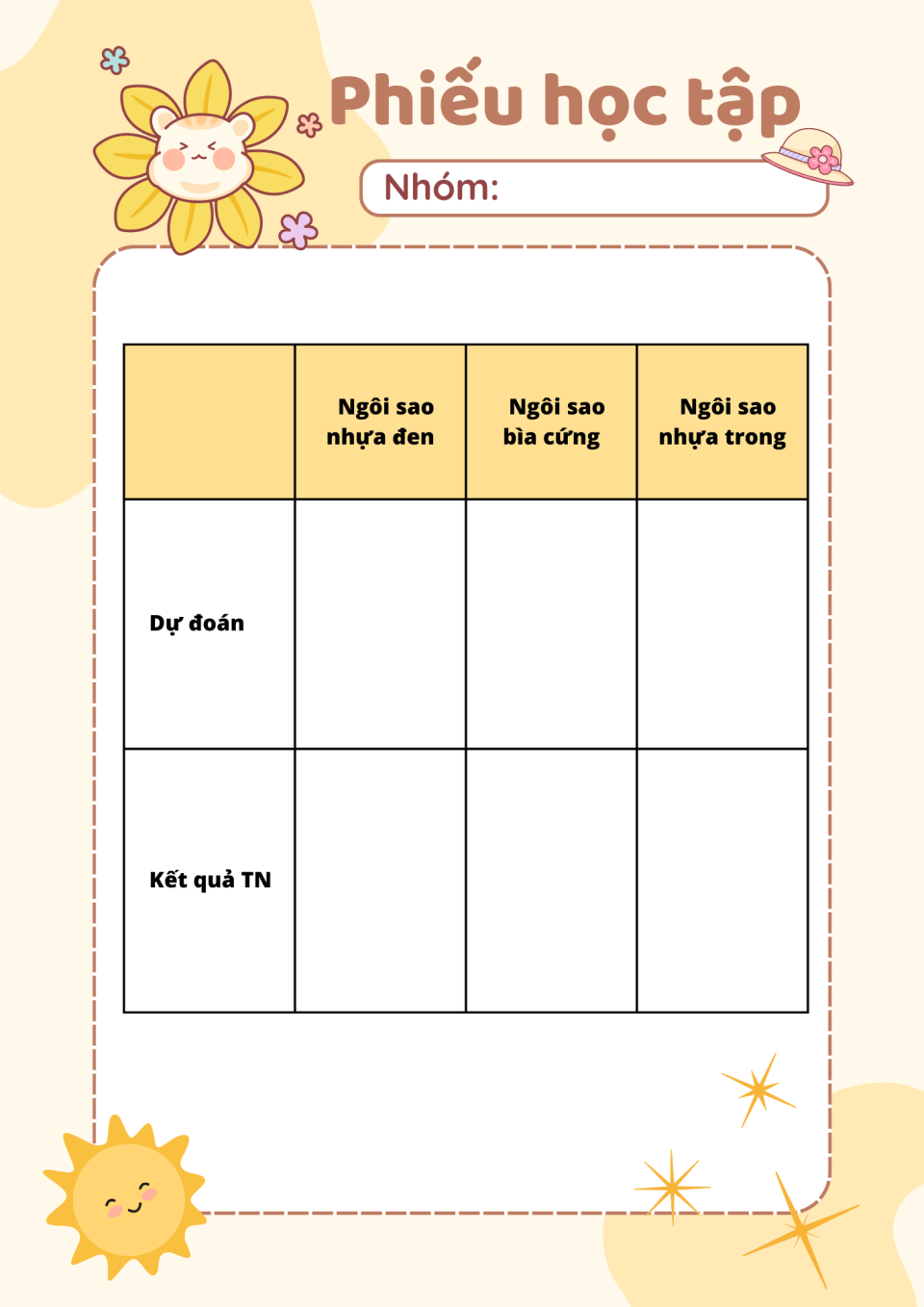 Cho ánh sáng truyền qua
Không cho ánh sáng truyền qua
Không cho ánh sáng truyền qua
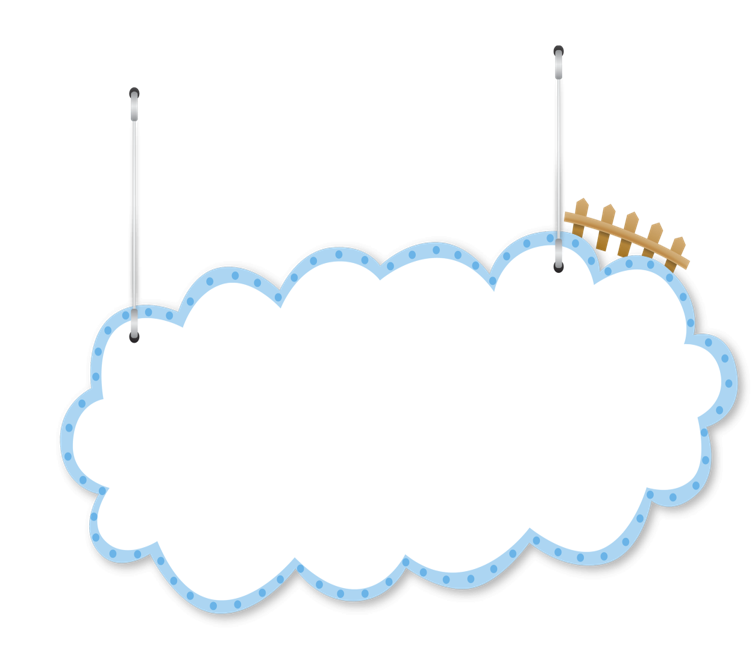 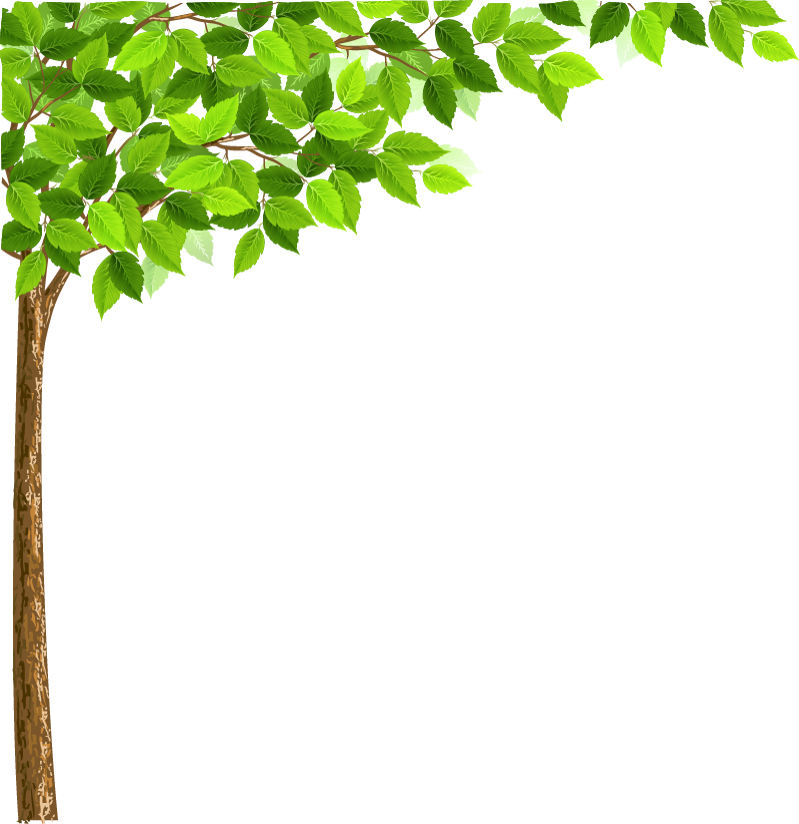 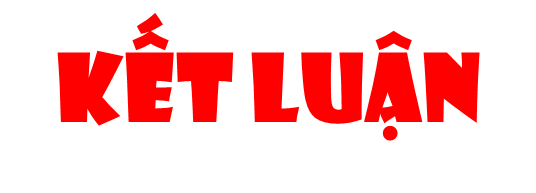 Có những vật cho ánh sáng truyền qua (vật trong suốt), có những vật không cho ánh sáng truyền qua (vật cản sáng).
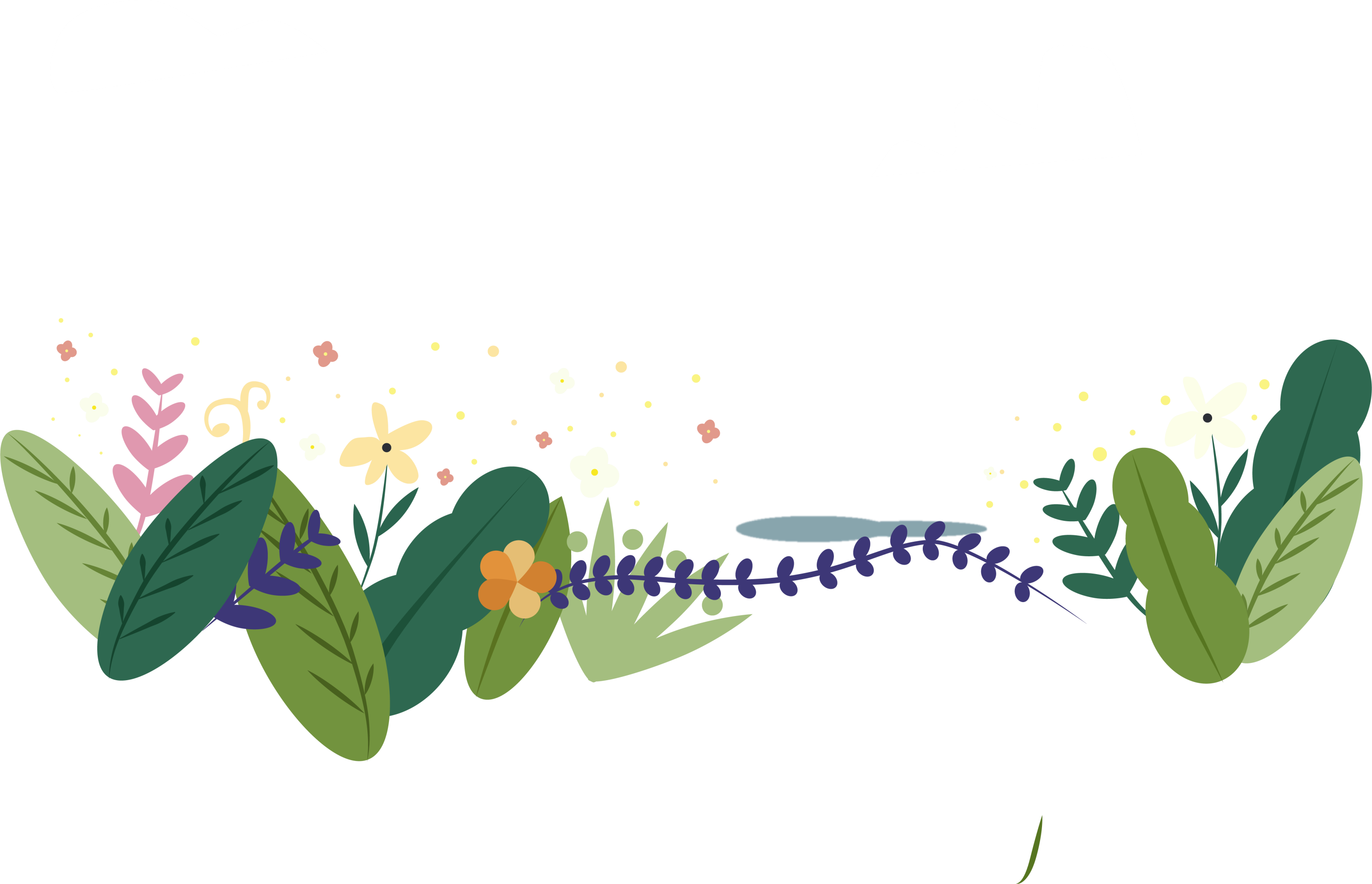 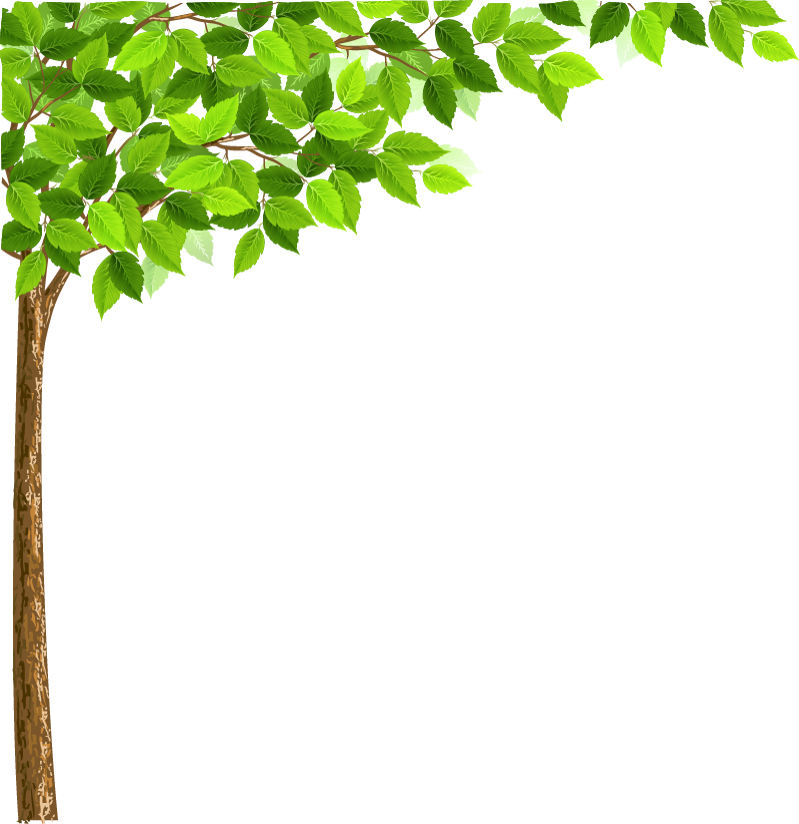 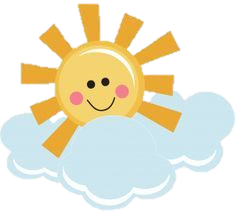 2. Tìm hiểu nguyên nhân có bóng của vật và sự thay đổi kích thước của vật
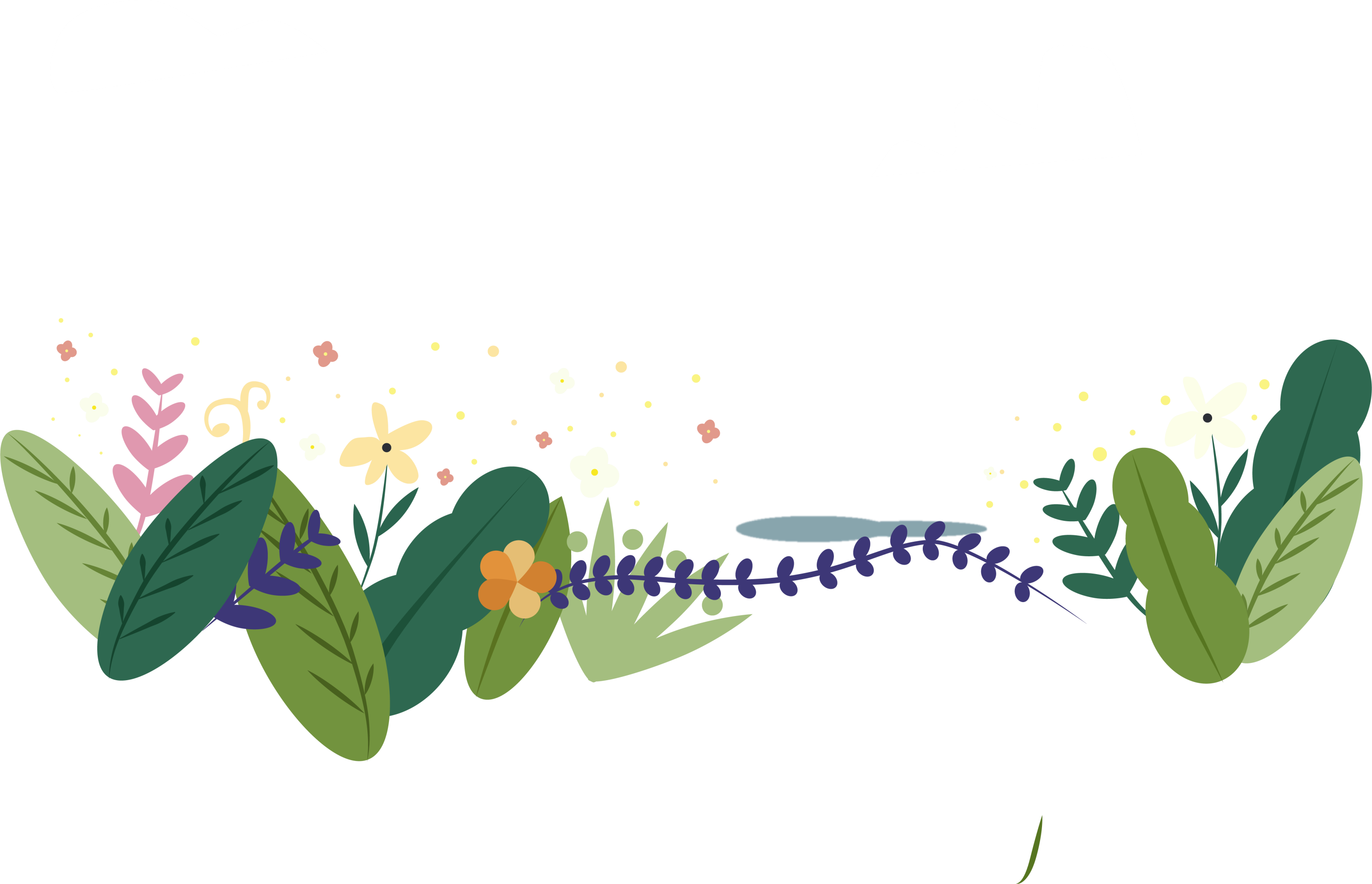 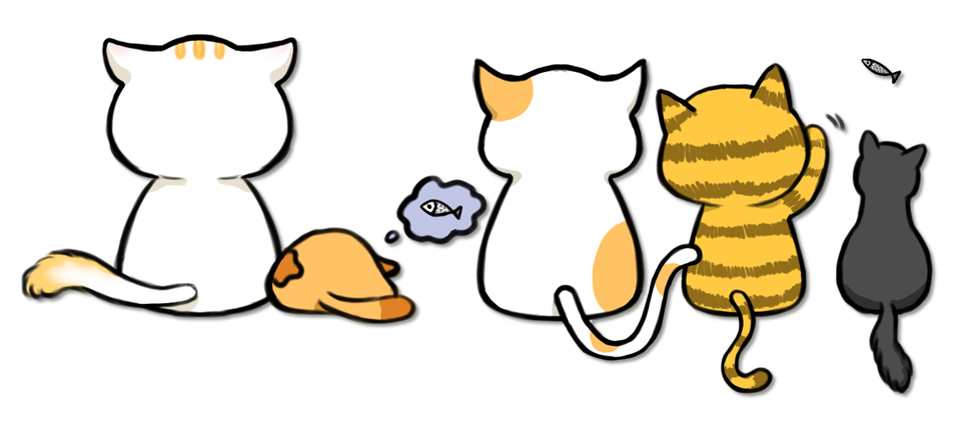 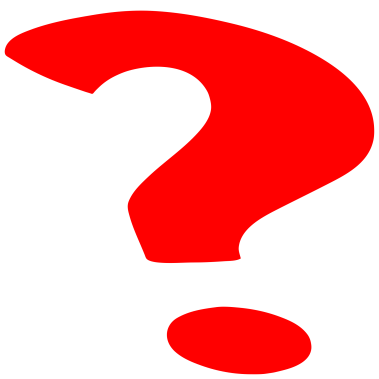 Nêu kết luận về nguyên nhân có bóng của vật.
Khi được chiếu sáng thì phía sau của vật cản ánh sáng có bóng của vật đó.
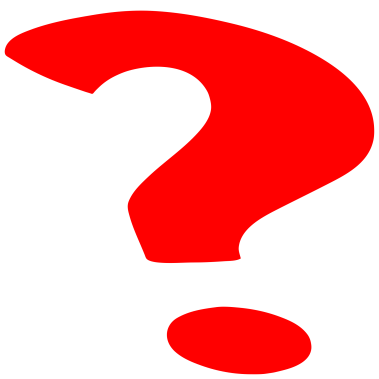 Kích thước của bóng phụ thuộc vào yếu tố nào và phụ thuộc như thế nào?
Ngôi sao nhựa đen không cho ánh sáng truyền qua nên trên tấm nhựa trắng có bóng của ngôi sao nhựa đen.
Dự đoán sự thay đổi kích thước bóng của ngôi sao khi:
Di chuyển đèn lại gần ngôi sao.
Di chuyển đèn xa ngoi sao
Di chuyển ngôi sao lại gần tấm nhựa trắng.
Di chuyển ngôi sao ra xa tấm nhựa trắng
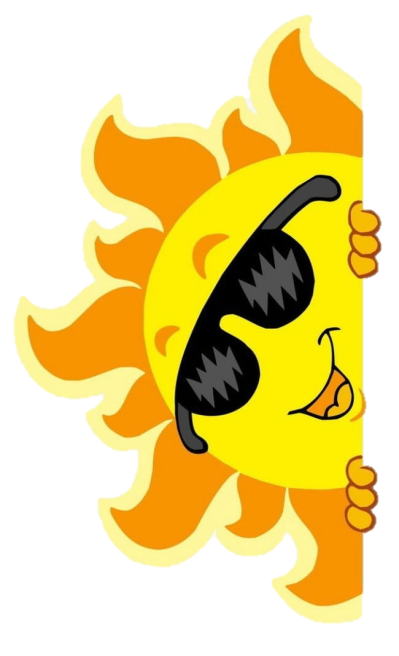 Di chuyển đèn lại gần ngôi sao: bóng lớn dần.
Di chuyển đèn ra xa ngôi sao: bóng nhỏ dần.
Di chuyển ngôi sao lại gần tấm nhựa trắng: bóng nhỏ dần.
Di chuyển ngôi sao ra xa tấm nhựa trắng: bóng lớn dần.
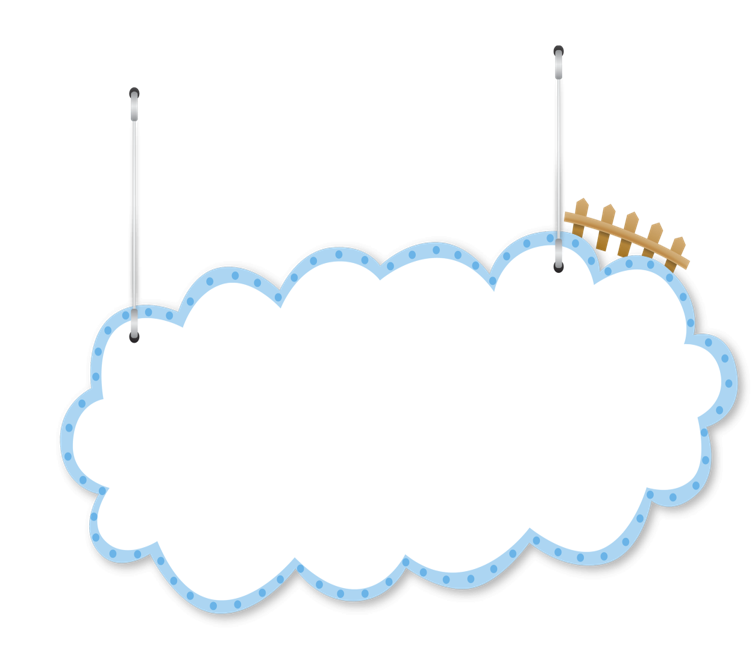 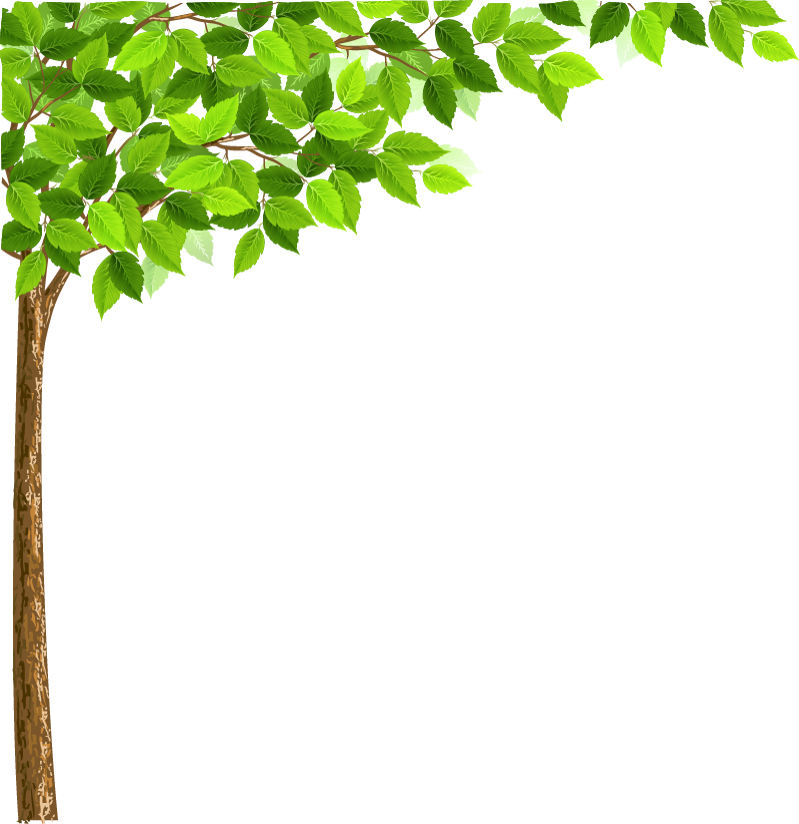 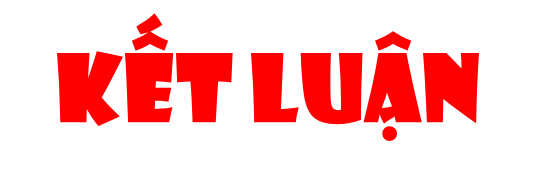 Khi được chiếu sáng thì phía sau vật cản sáng có bóng của vật đó. Bóng của một vật thay đổi kích thước khi vị trí của vật hoặc vị trí của vật phát sáng thay đổi.
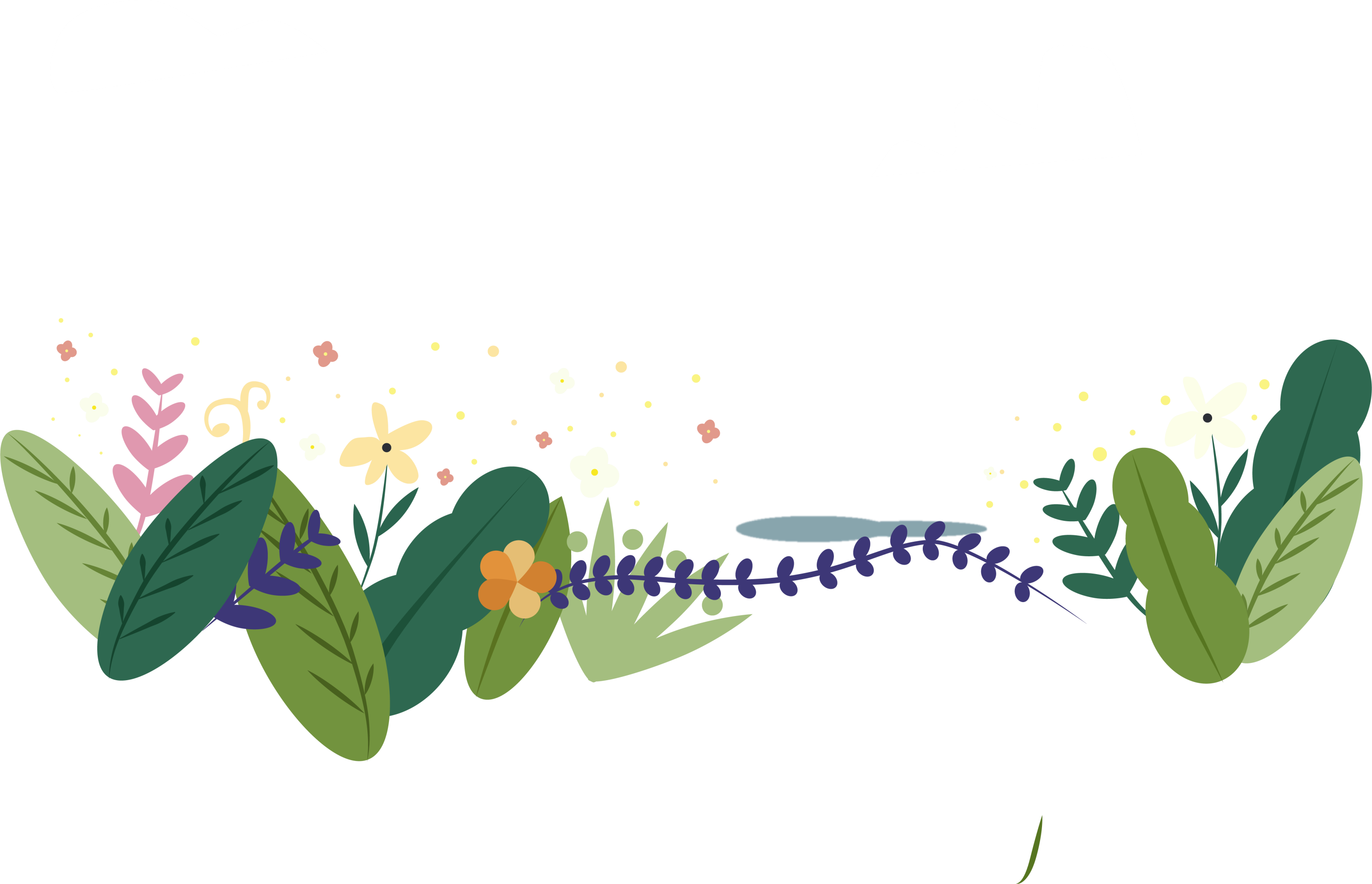 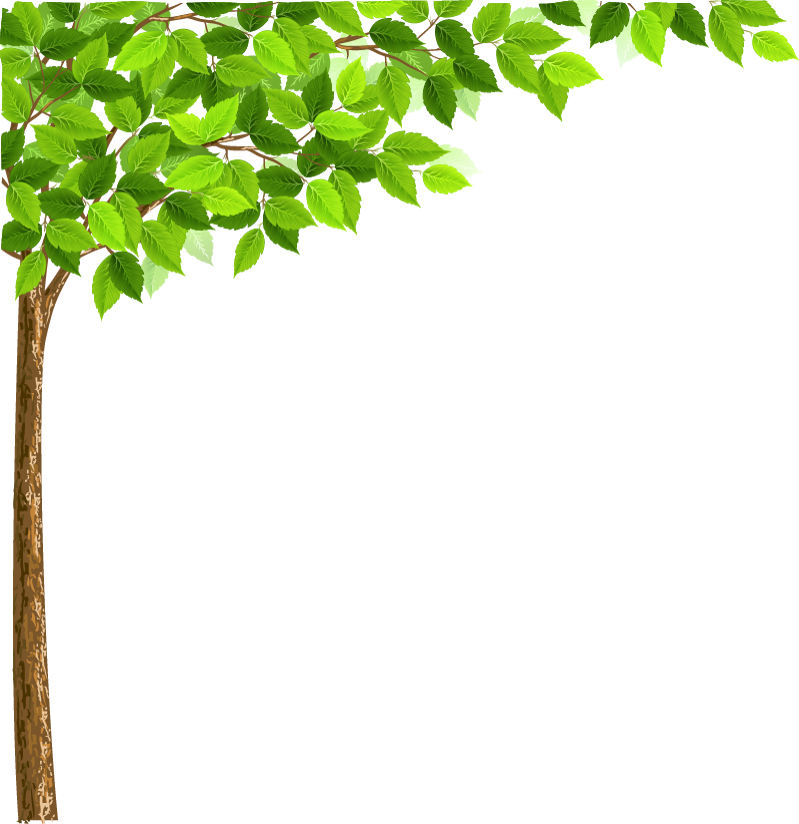 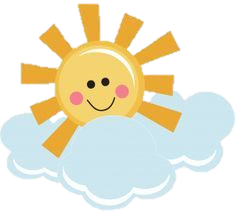 3. Trò chơi: “Ai trả lời đúng nhanh nhất”
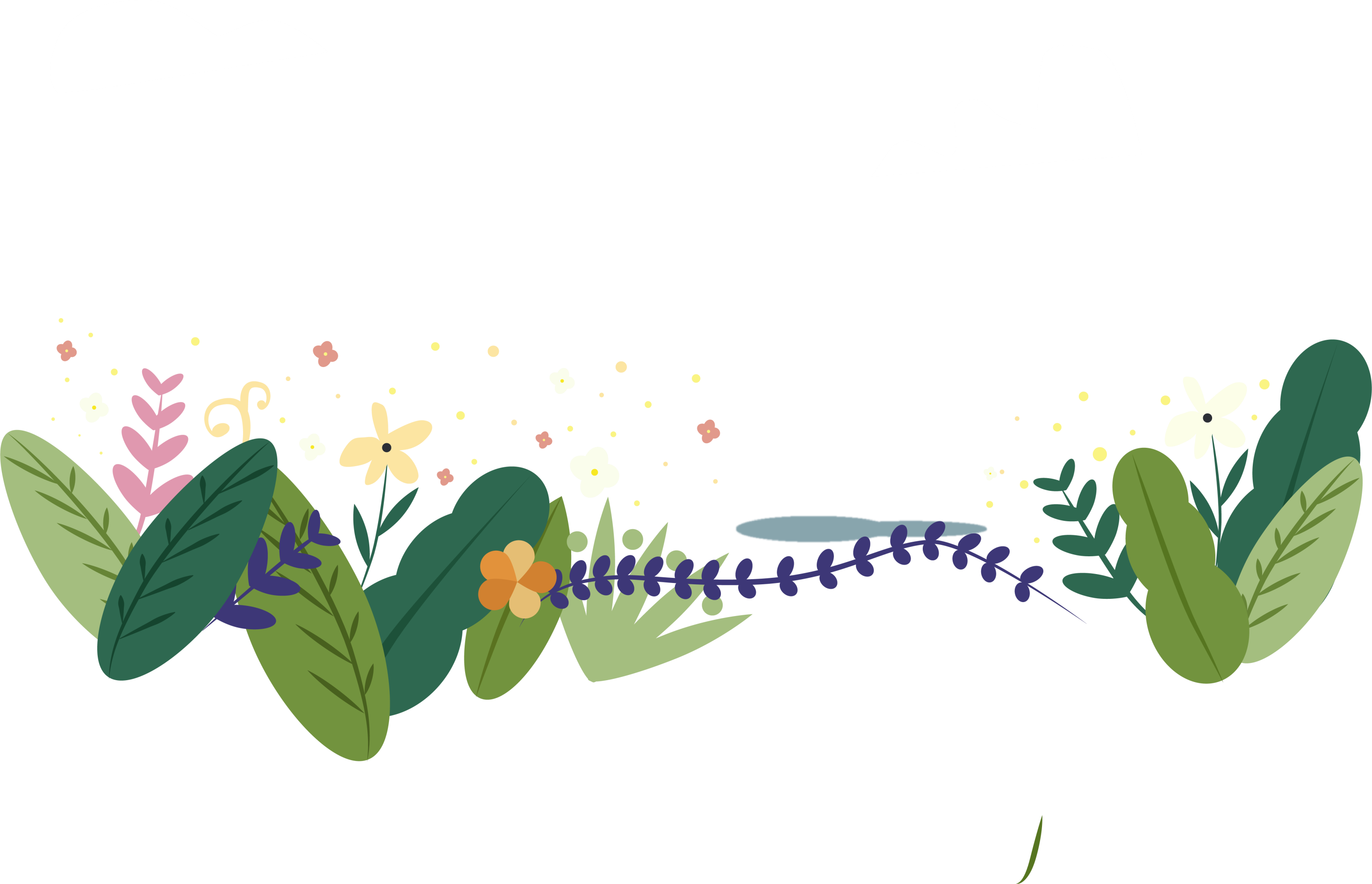 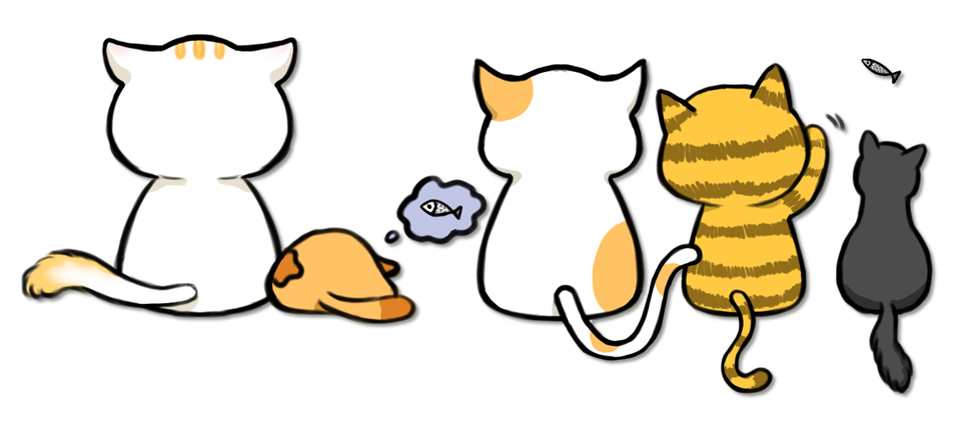 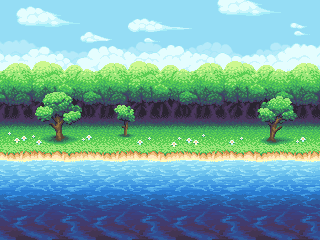 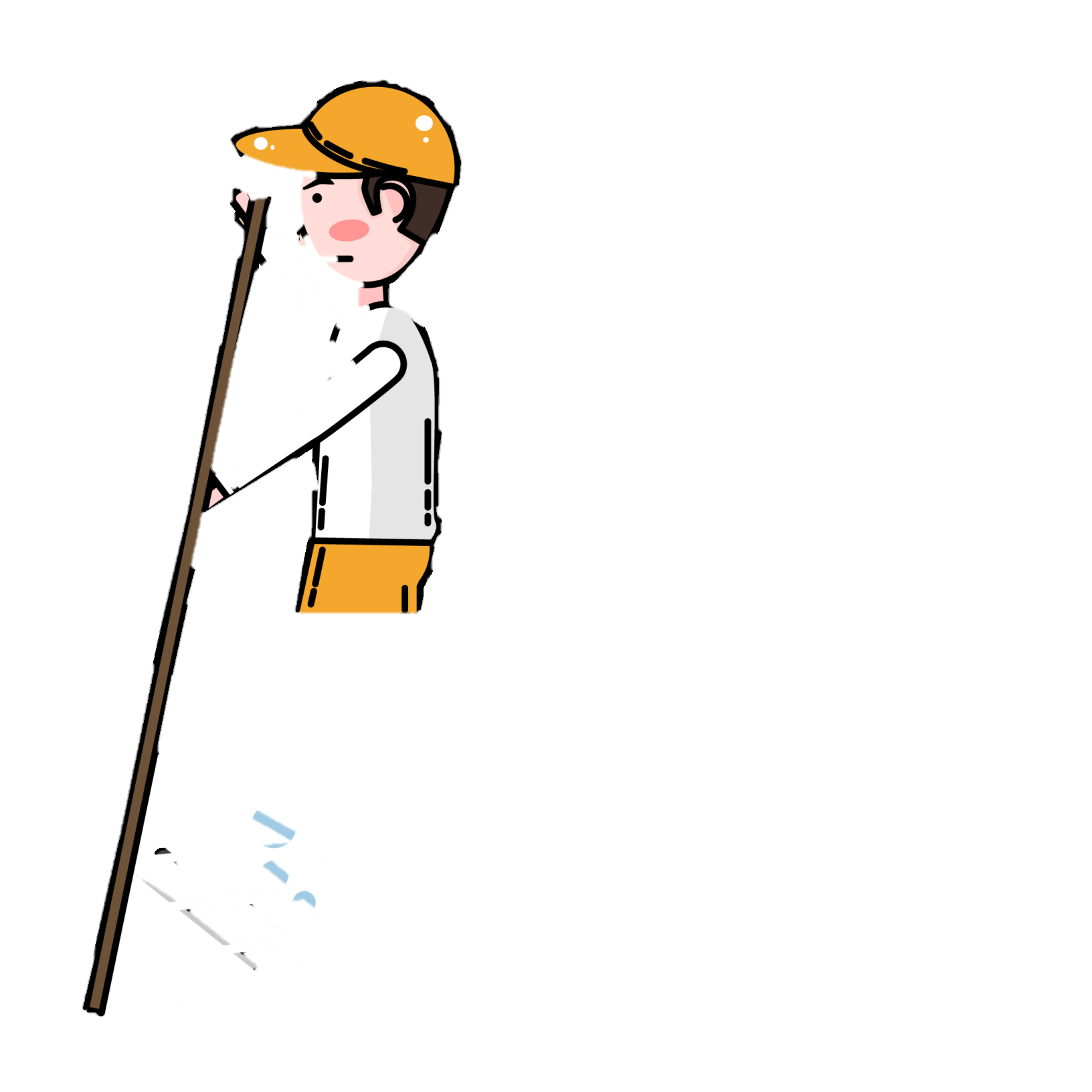 LÀM SẠCH DÒNG SÔNG
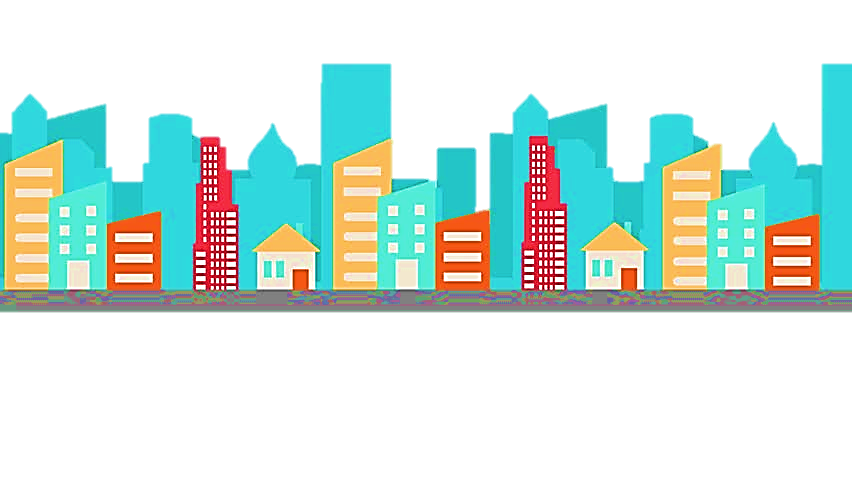 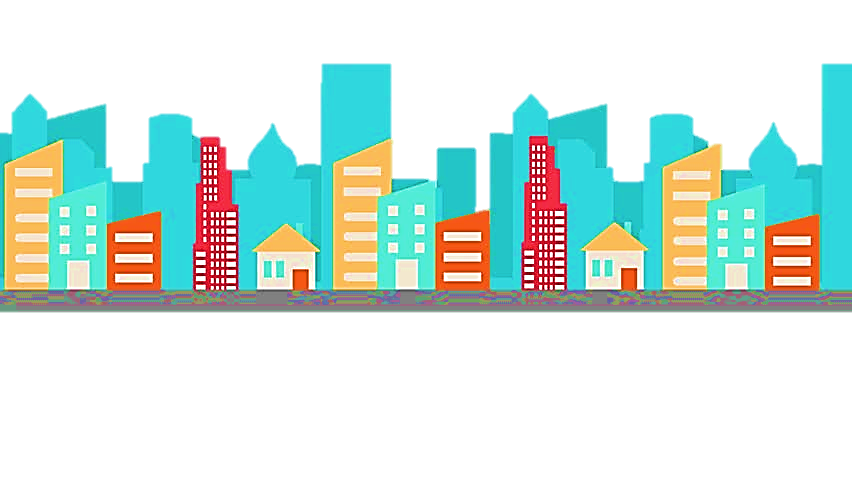 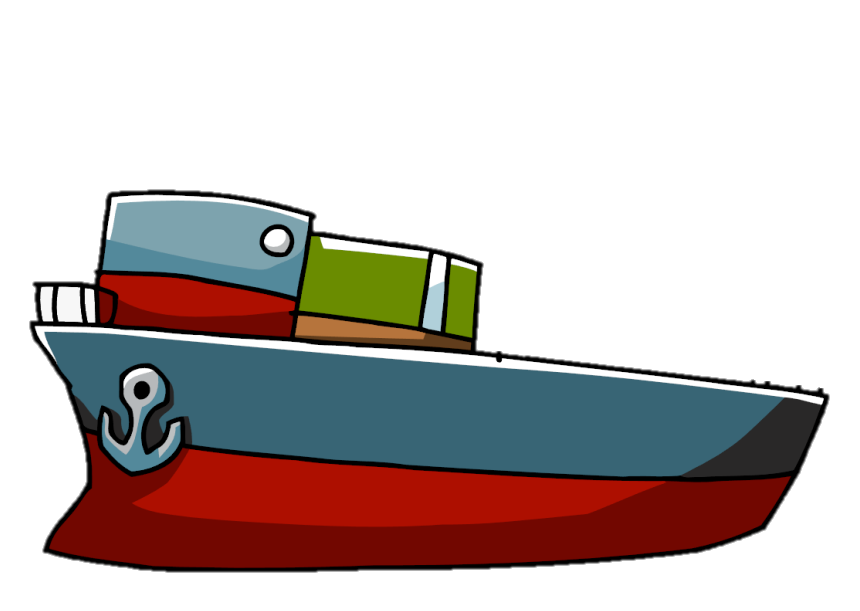 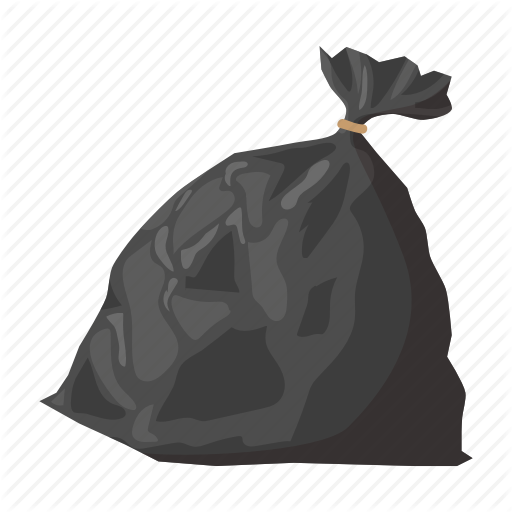 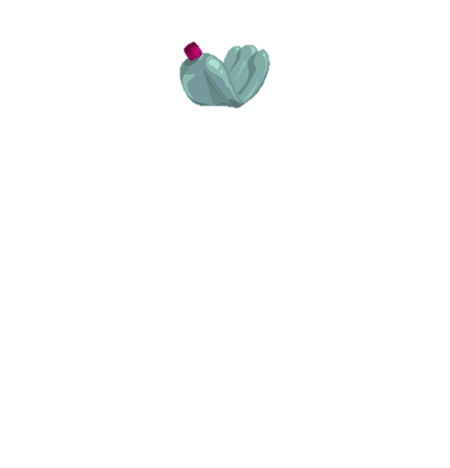 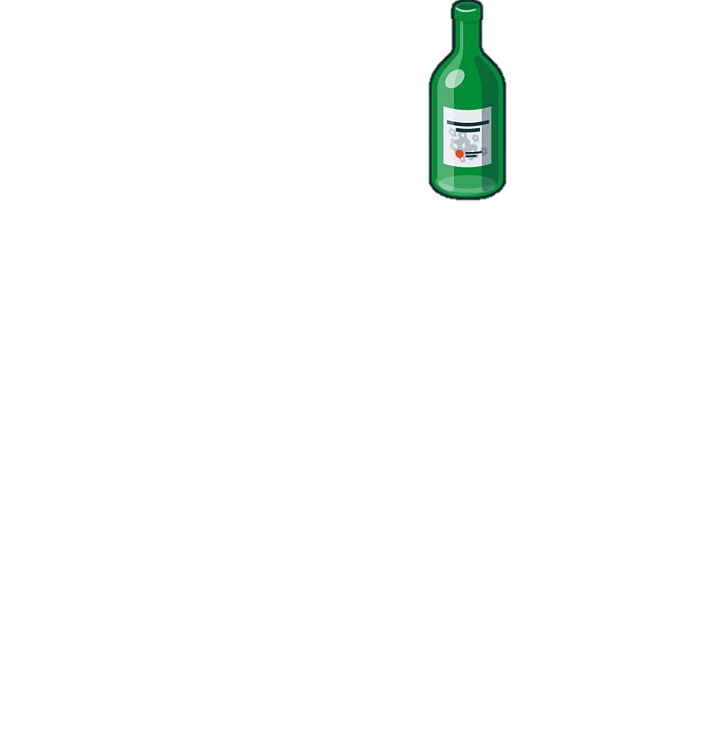 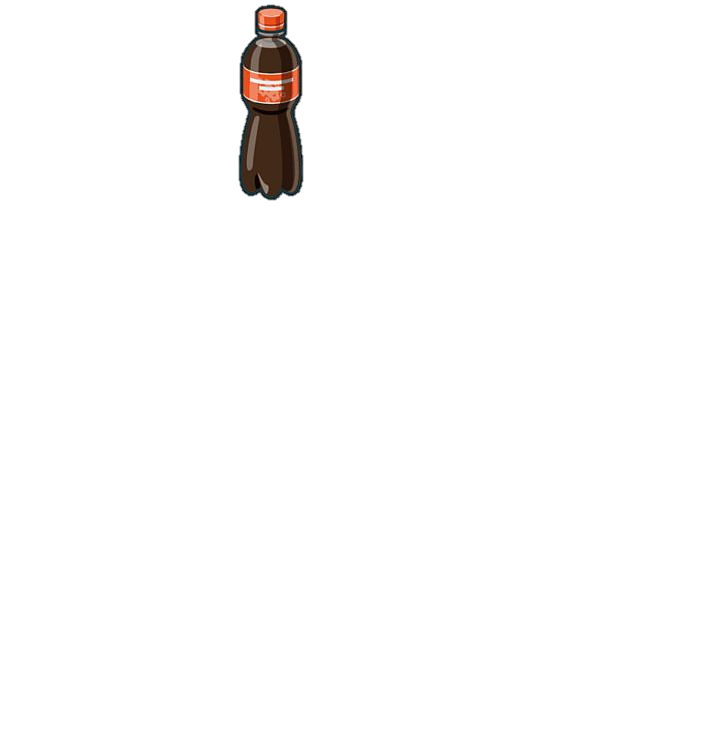 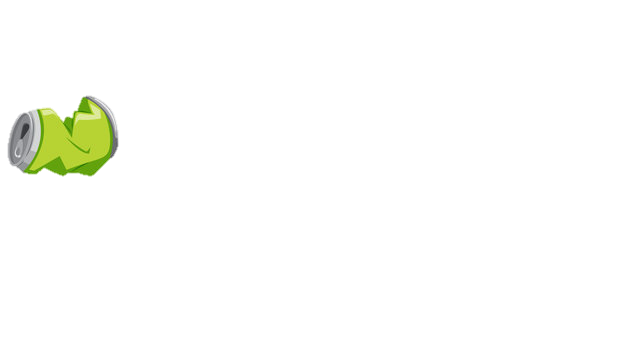 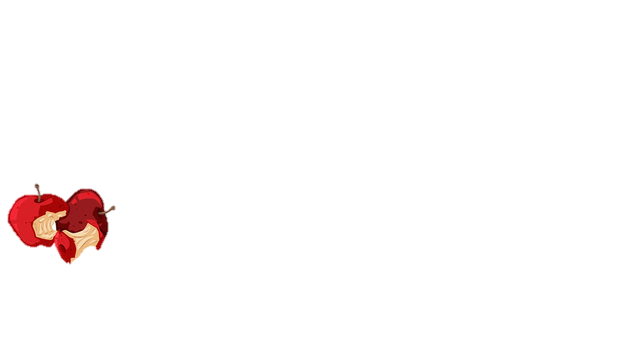 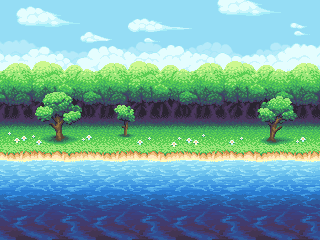 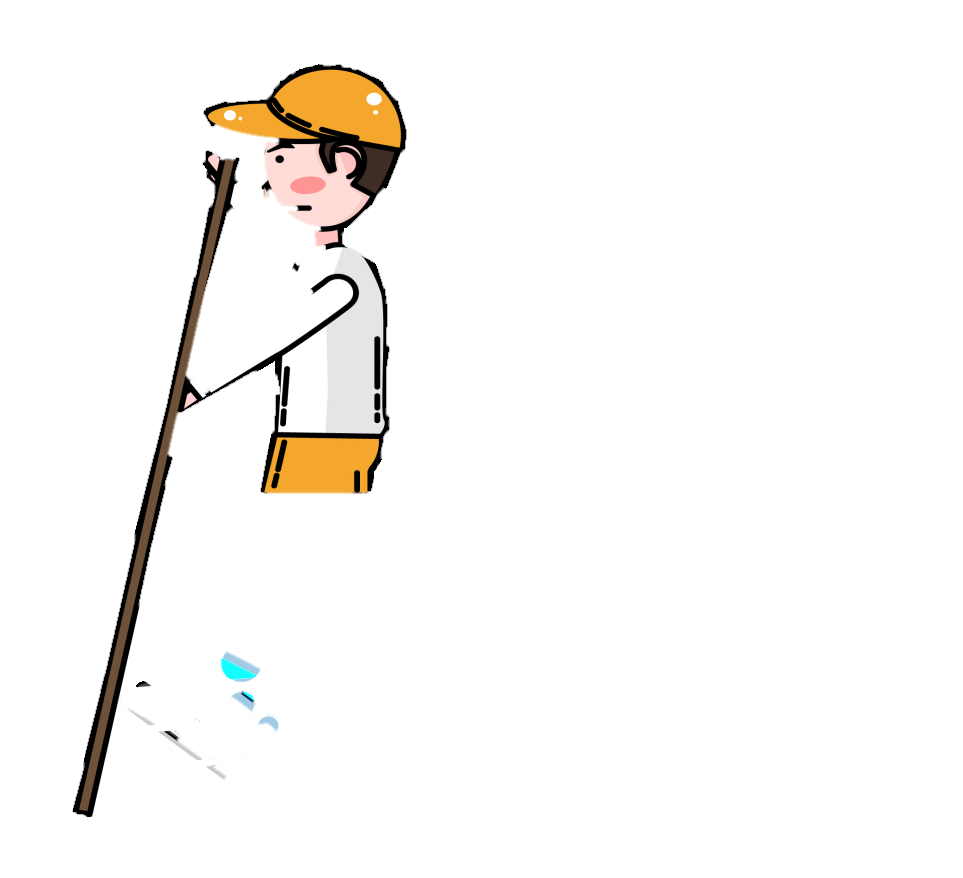 1. Quan sát hình 7. Chỉ ra một bộ phận của đồ vật ở mỗi hình cho ánh sáng truyền qua? Vì sao không sử dụng các bộ phận đó bằng vật cản ánh sáng?
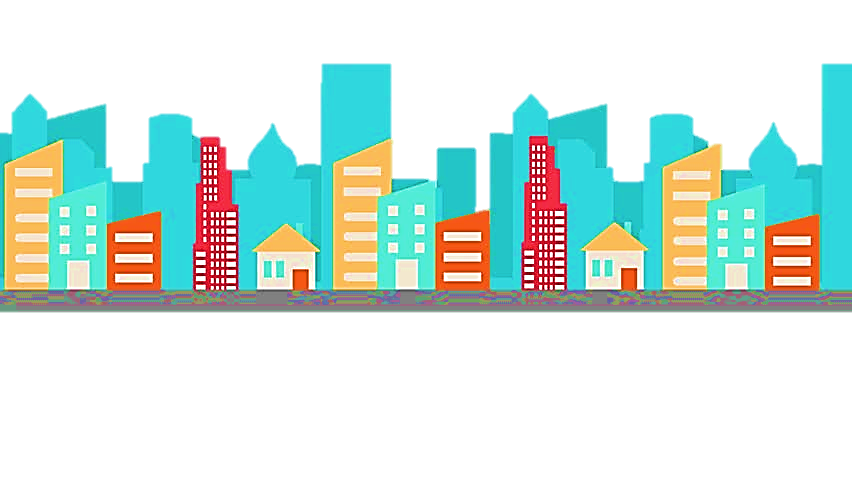 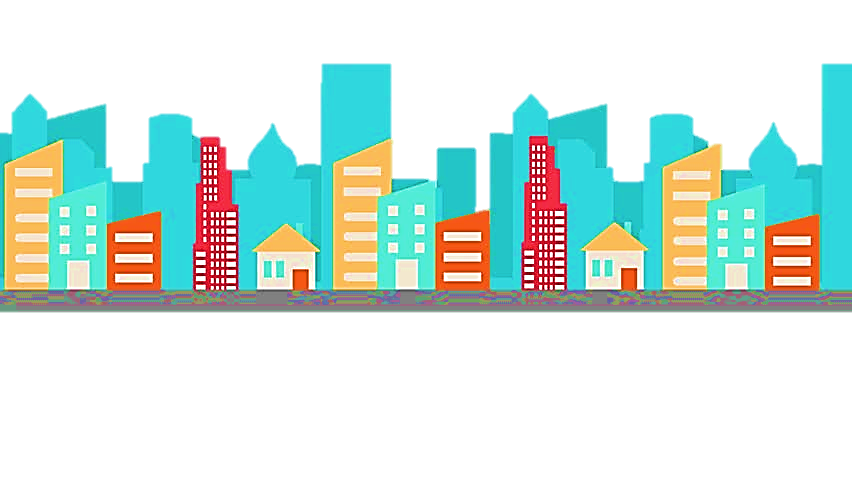 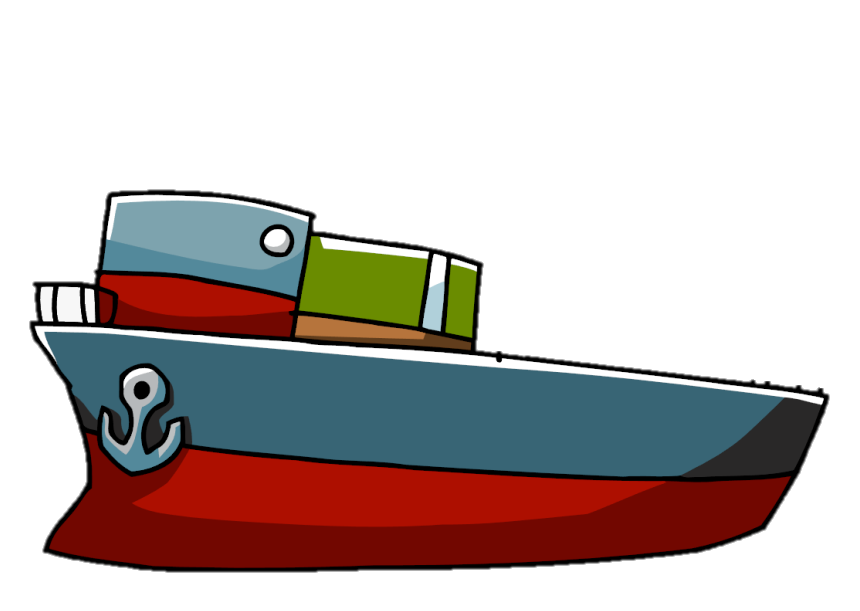 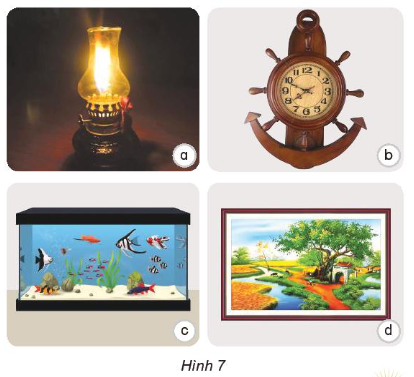 Không dùng các bộ phận đó bằng vật cản sáng vì chúng ta sẽ không quan sát được ánh sáng từ đèn, số chỉ đồng hồ, cá cảnh hay bức tranh do không có ánh sáng chiếu đến vật làm phản xạ lại truyền đến mắt ta.
Bộ phận đồ vật ở hình 7 cho ánh sáng truyền qua là: bóng đèn, mặt đồng hồ, các tấm kính ở bốn mặt bên của bể cá, tấm kính ở mặt trước của khung tranh.
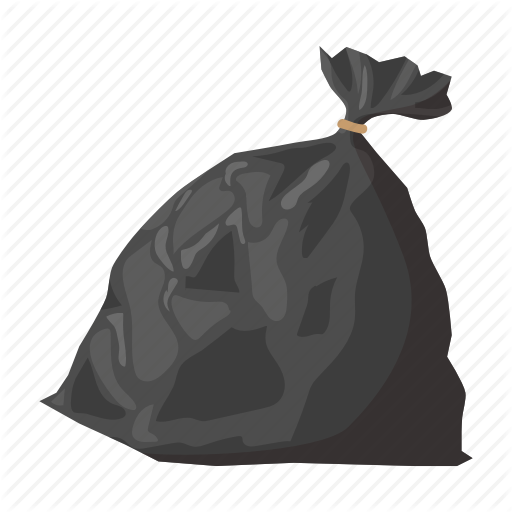 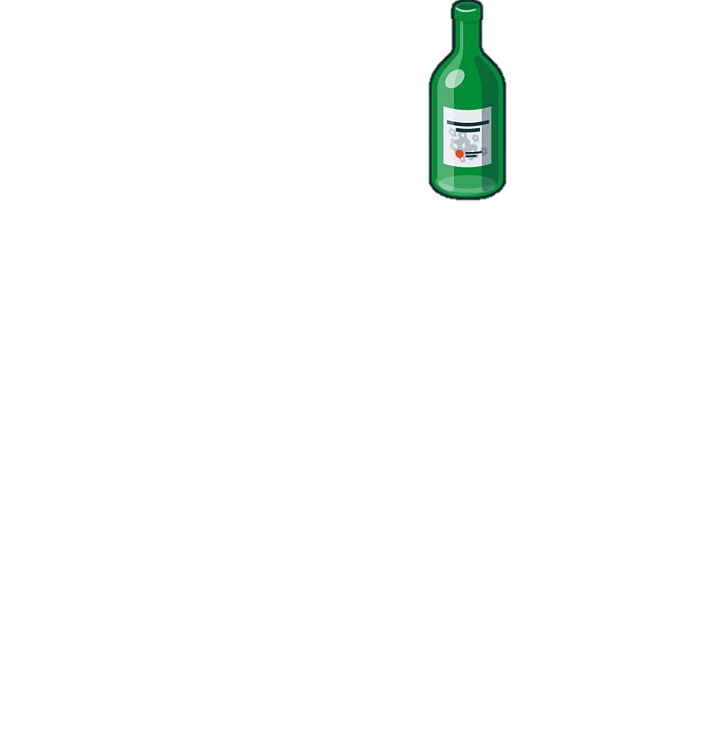 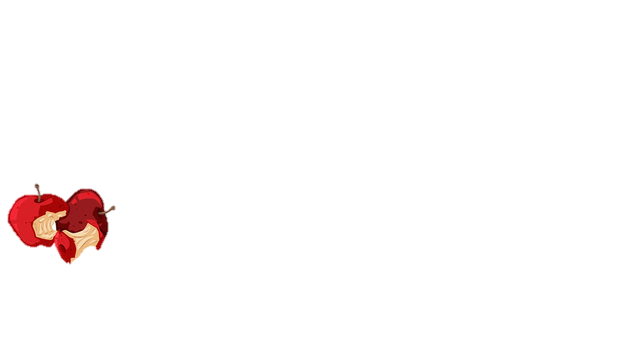 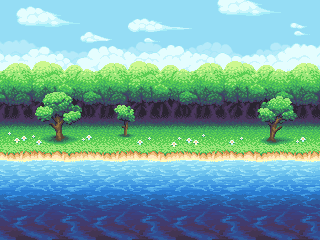 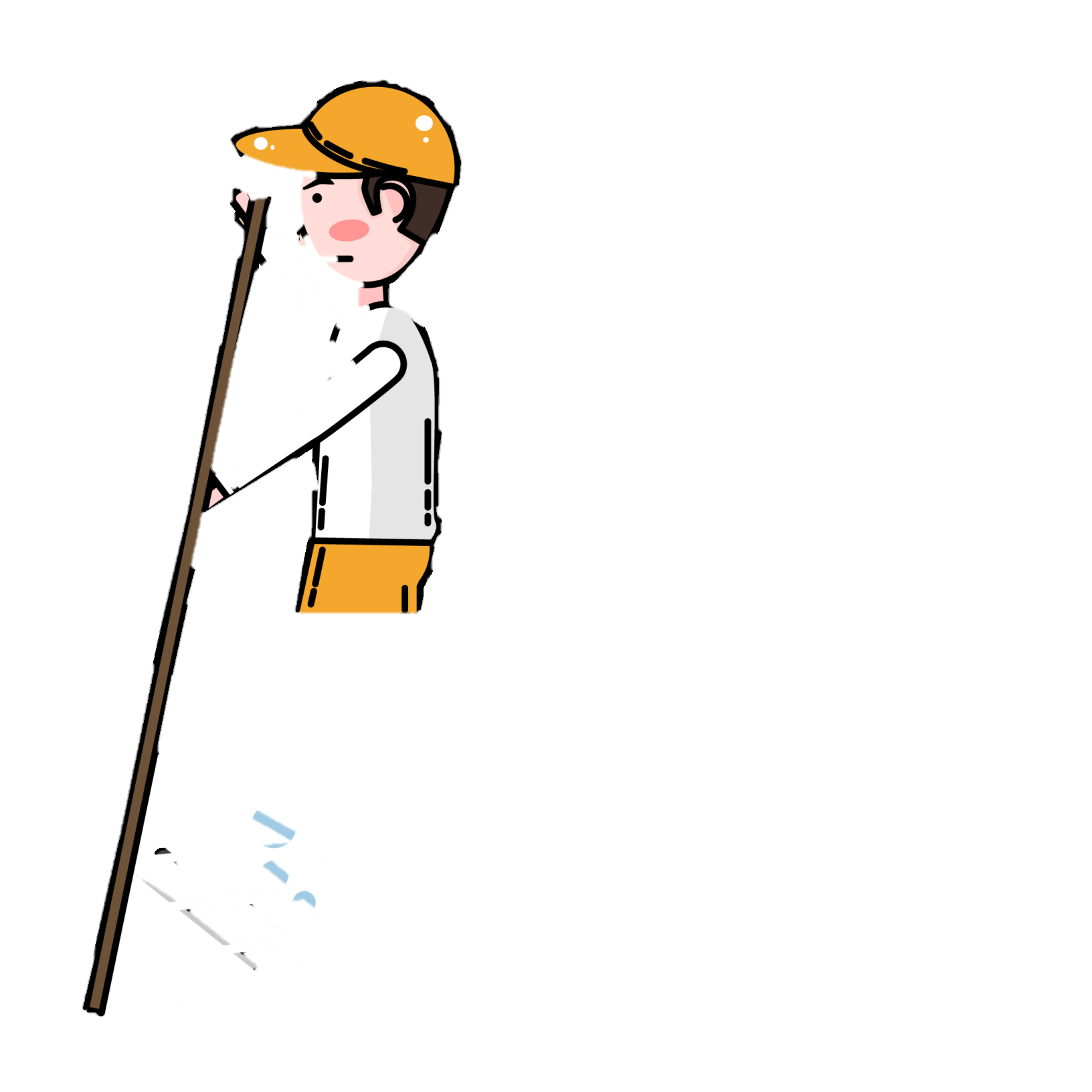 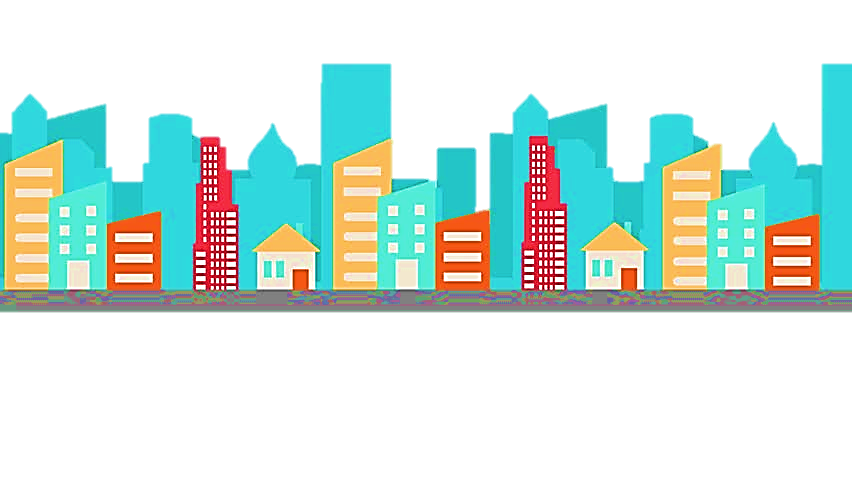 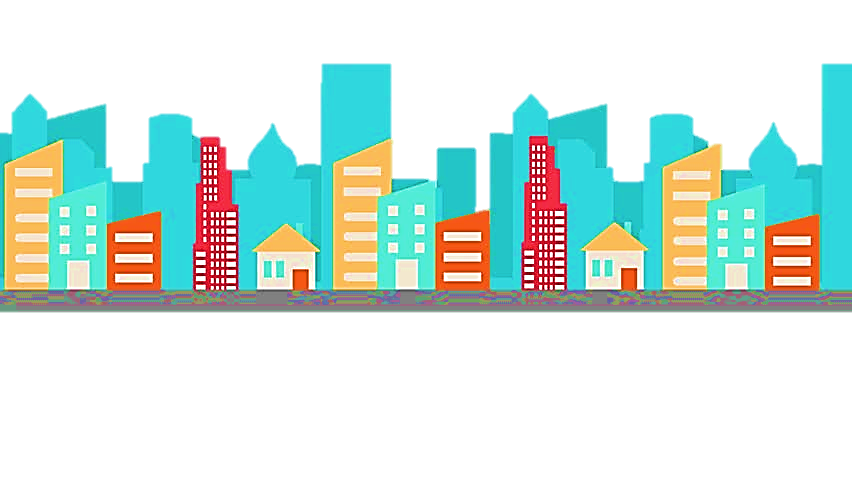 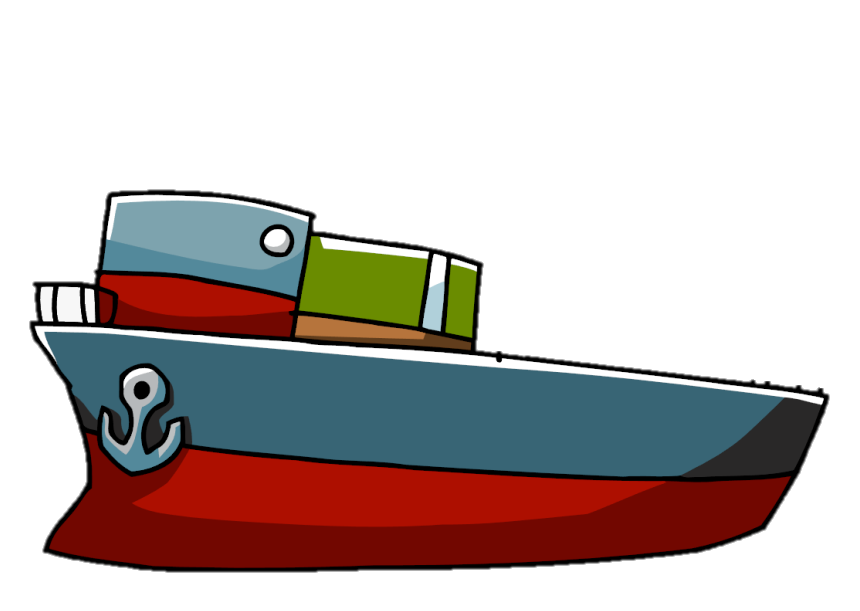 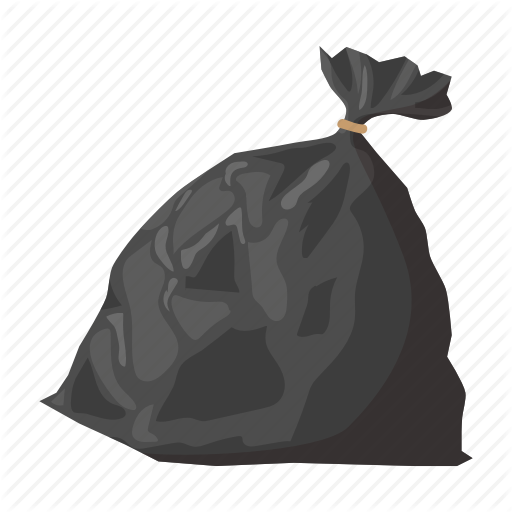 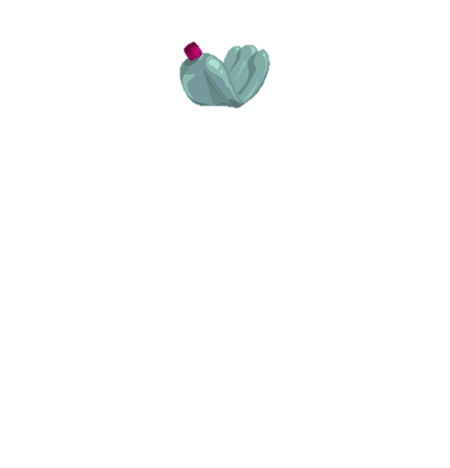 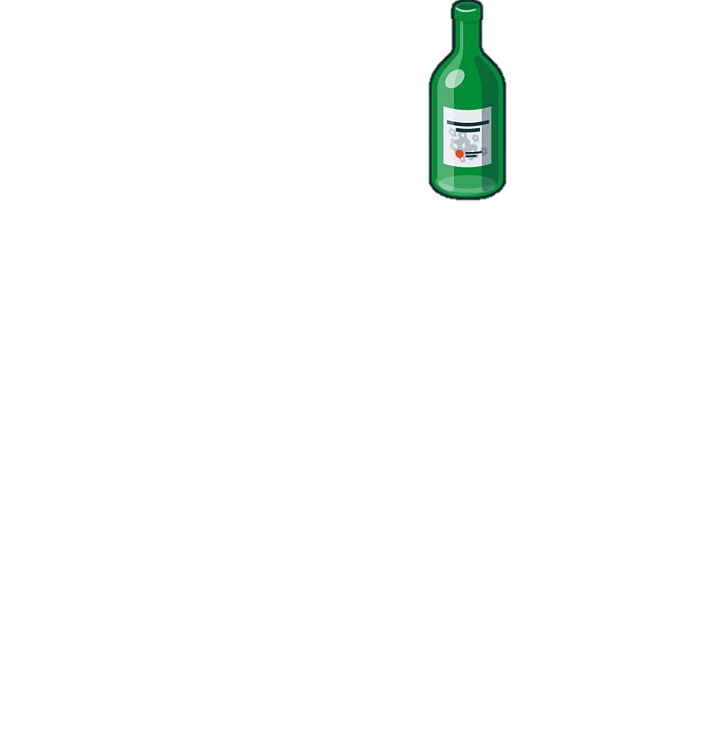 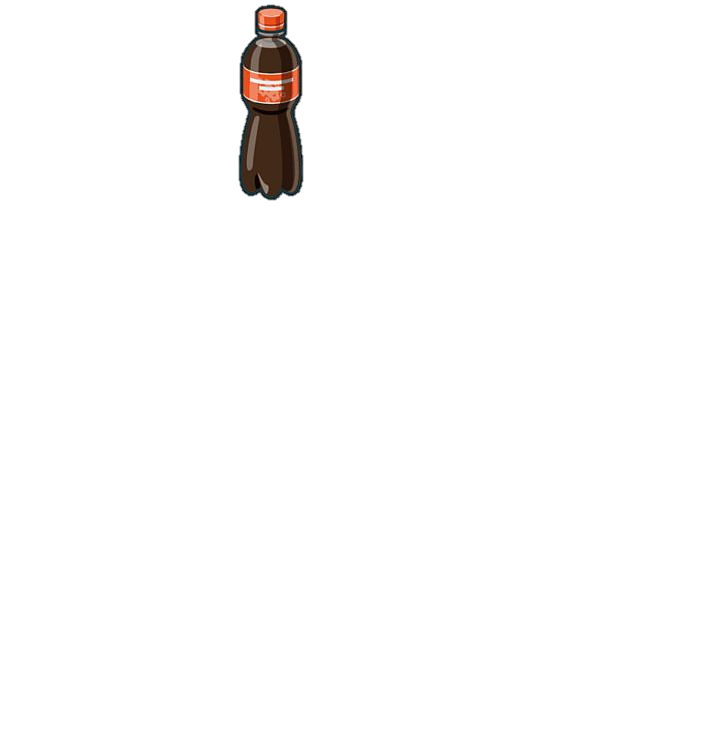 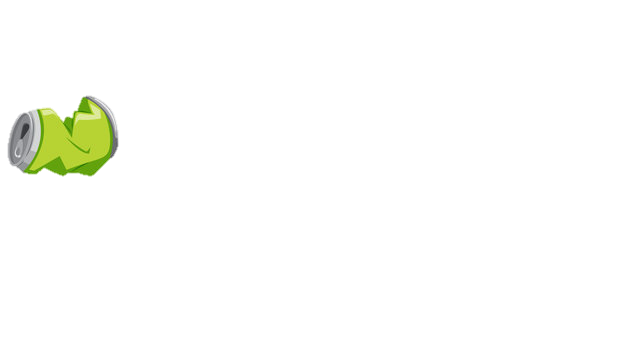 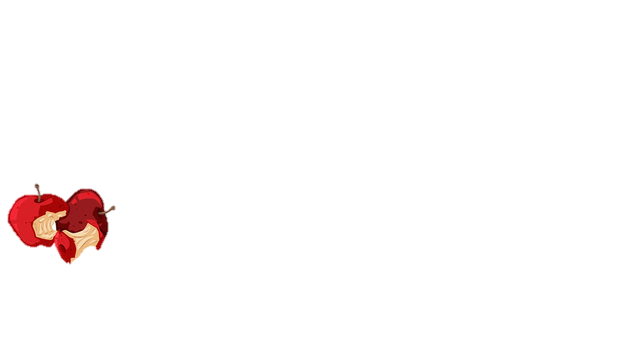 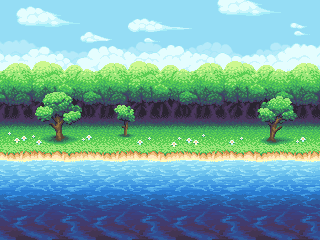 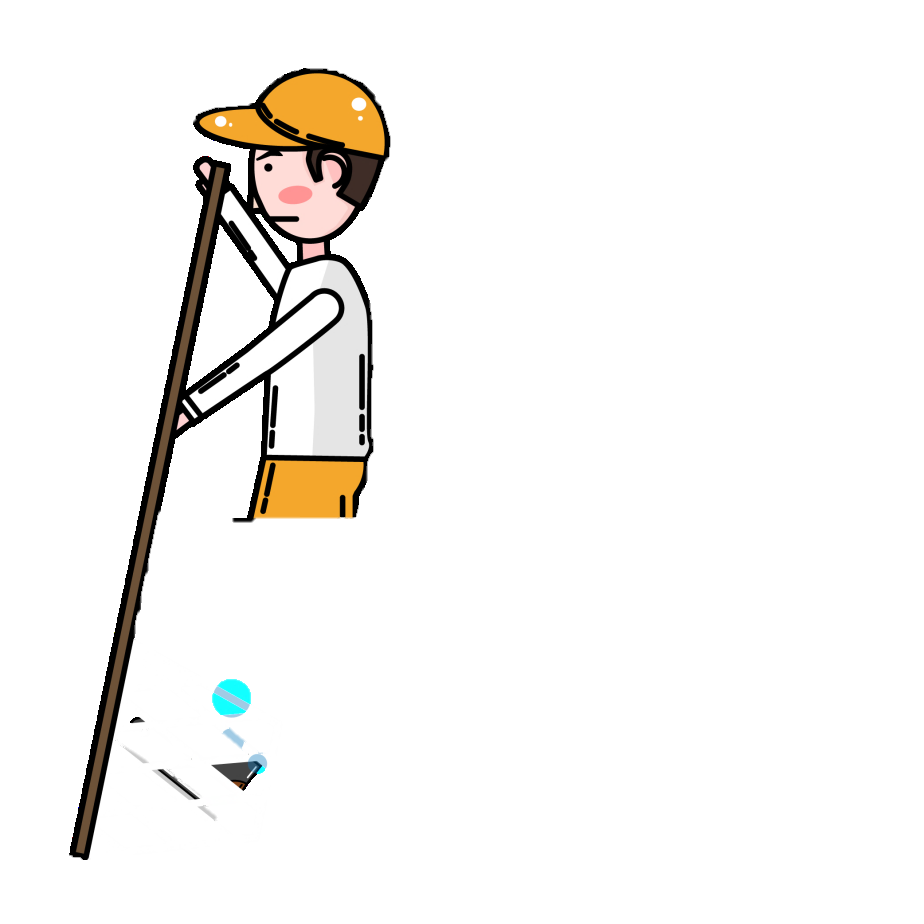 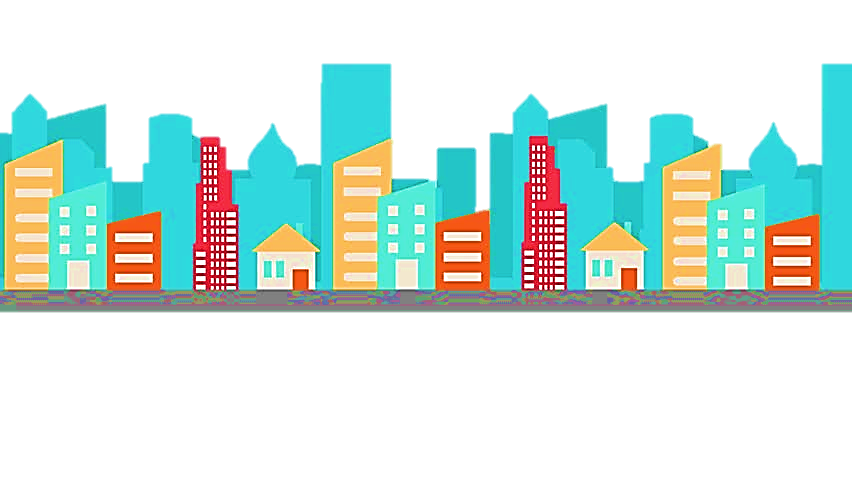 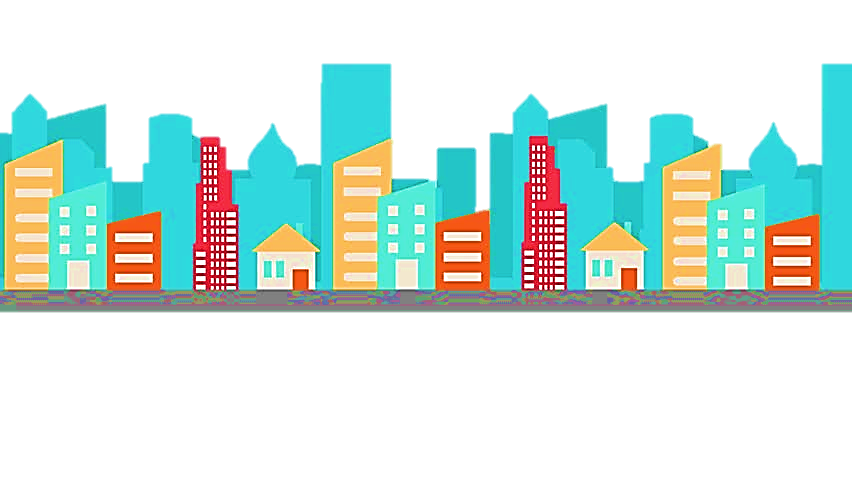 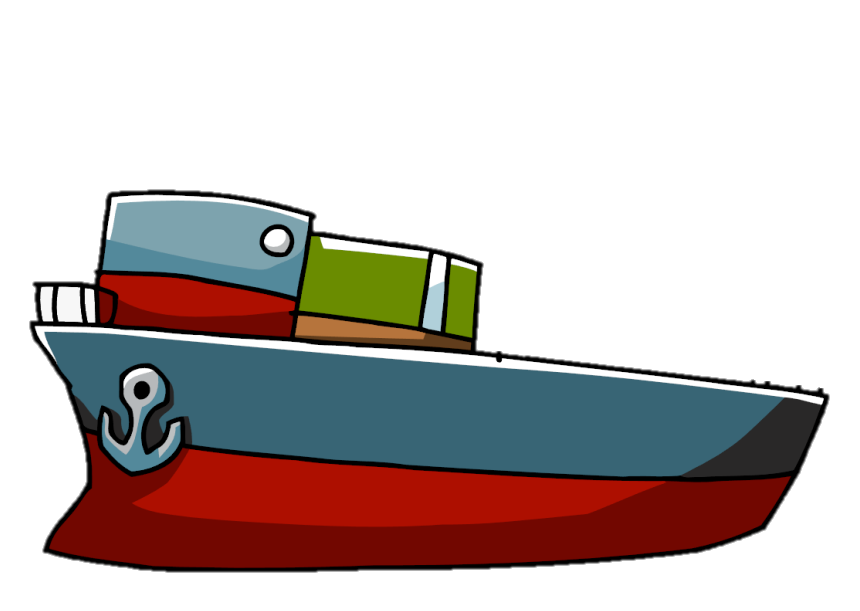 2. Lấy ví dụ về vật cản ánh sáng có ứng dụng trong đời sống hằng ngày mà em biết.
Một số vật cản sáng: rèm che, tấm chắn nắng ở ô tô, bịt mắt, ...
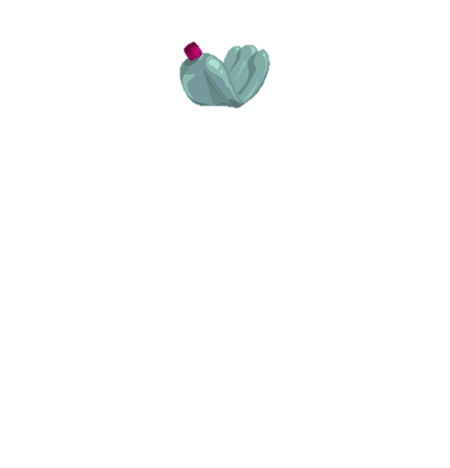 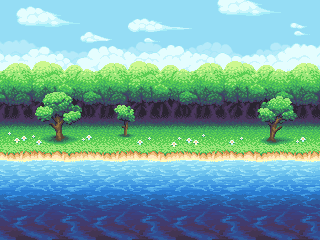 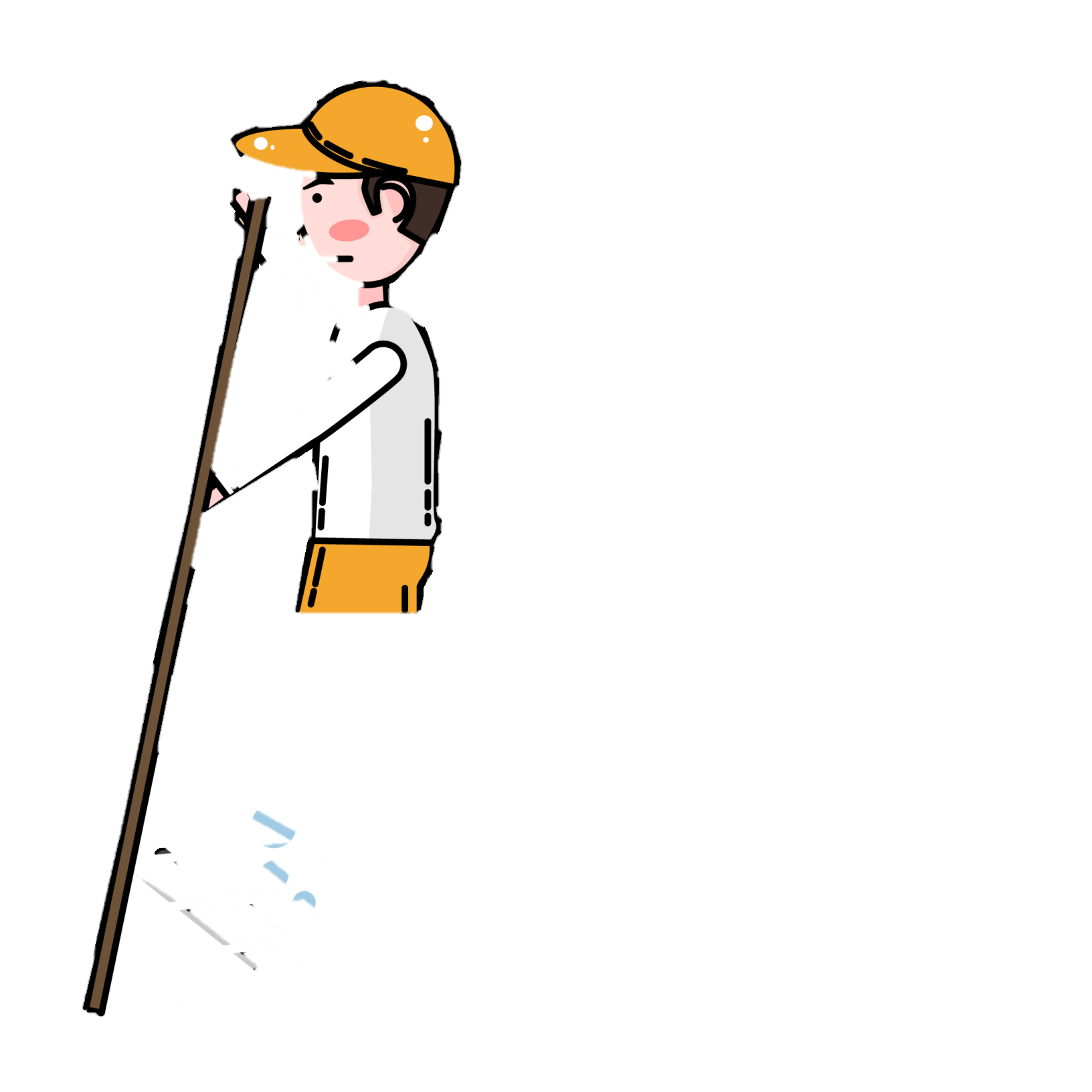 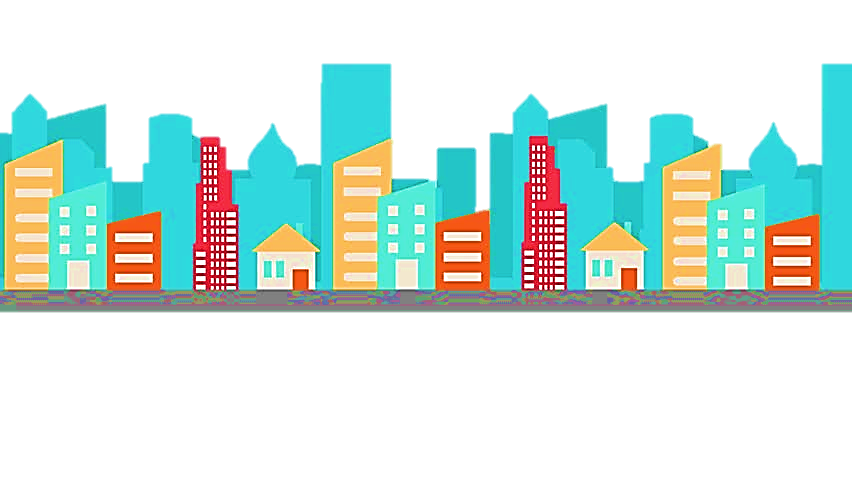 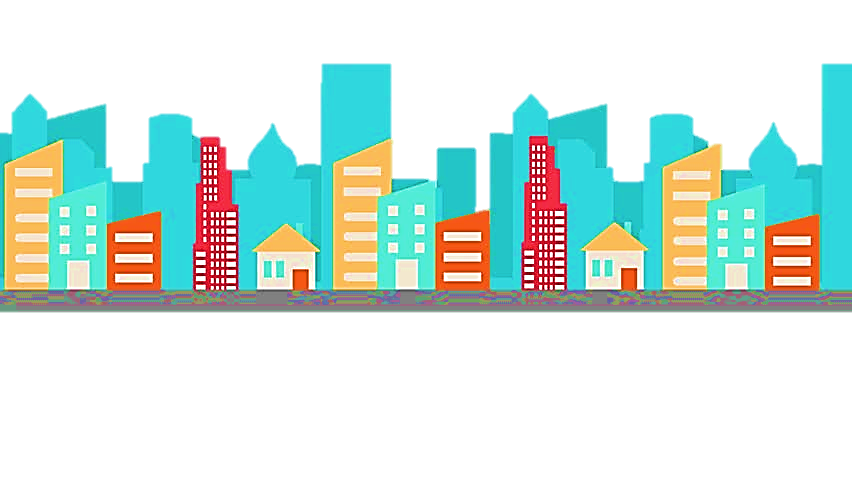 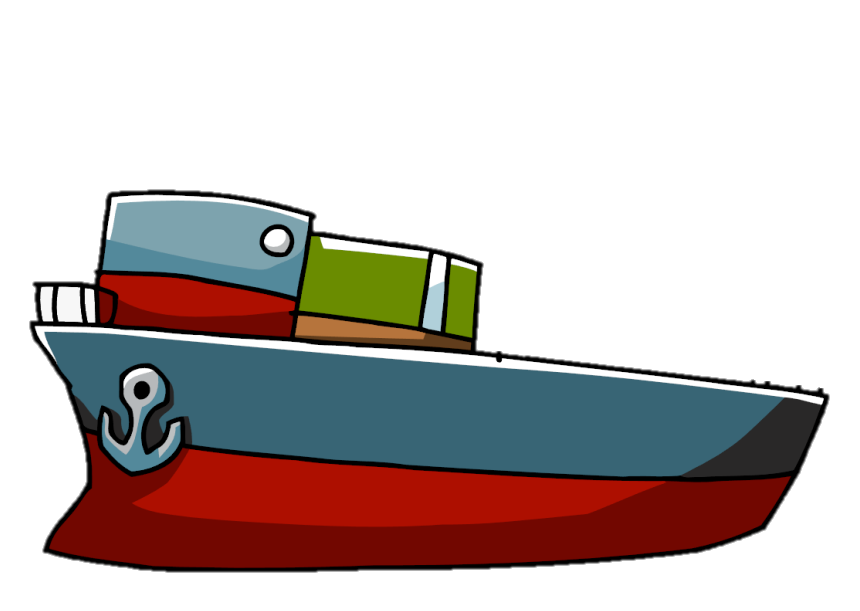 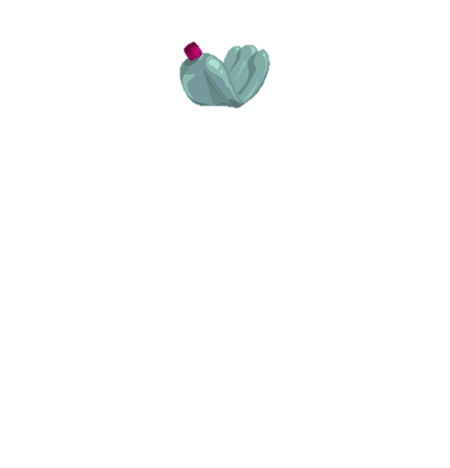 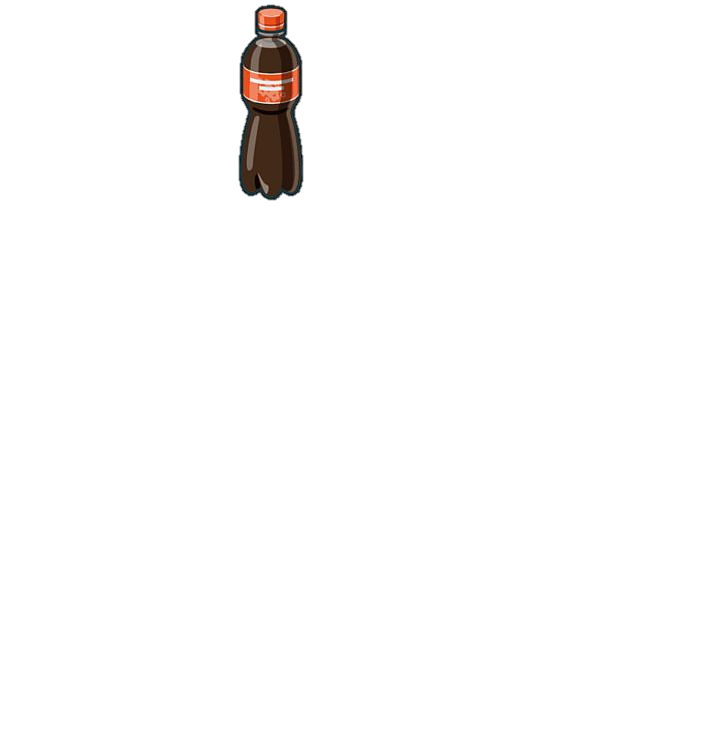 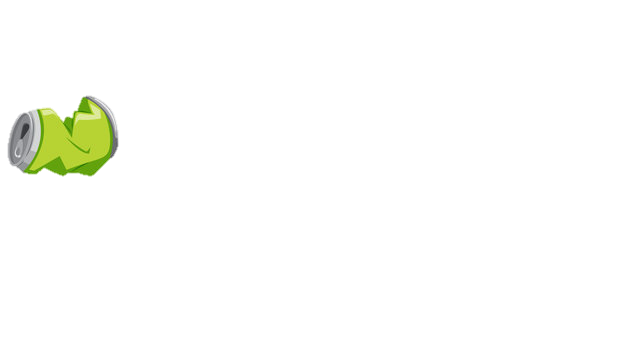 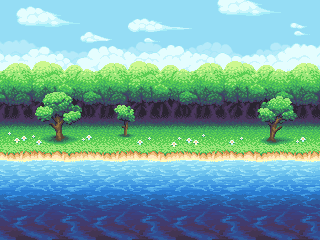 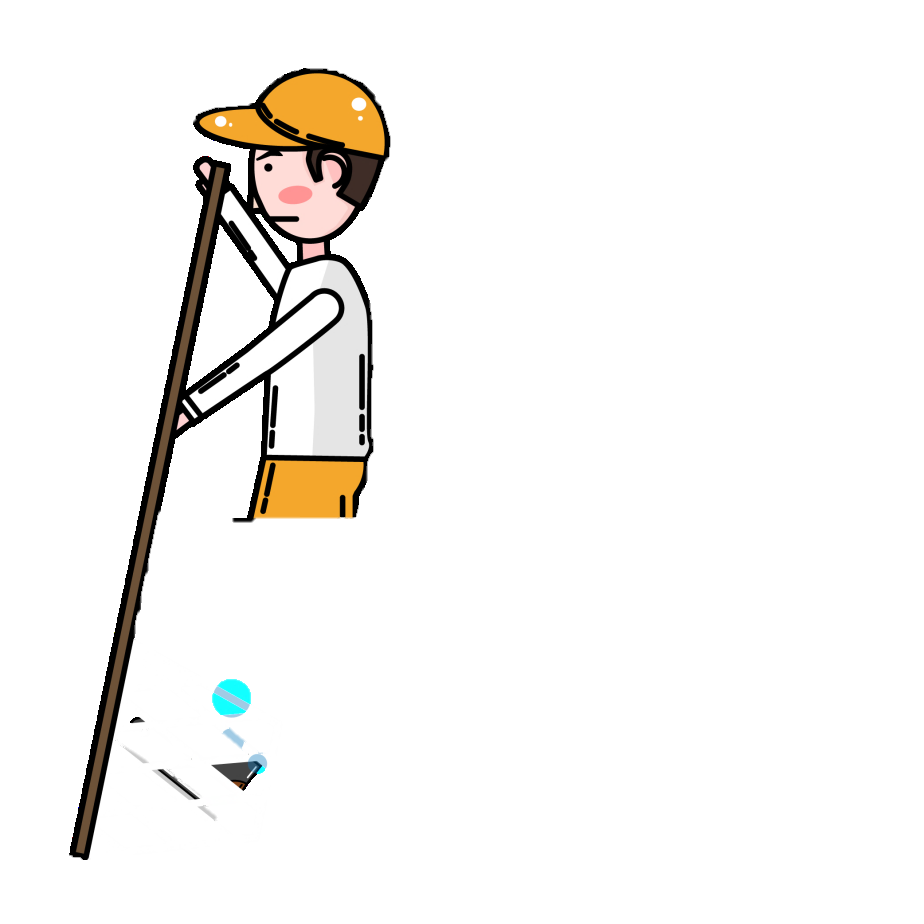 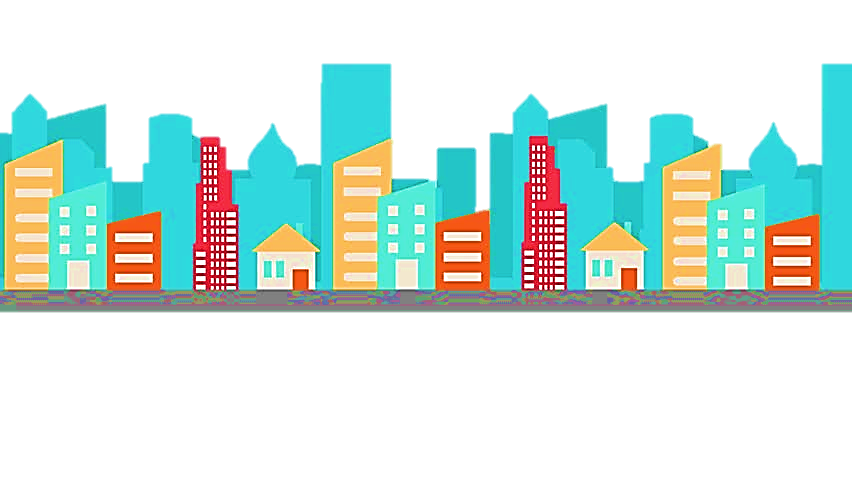 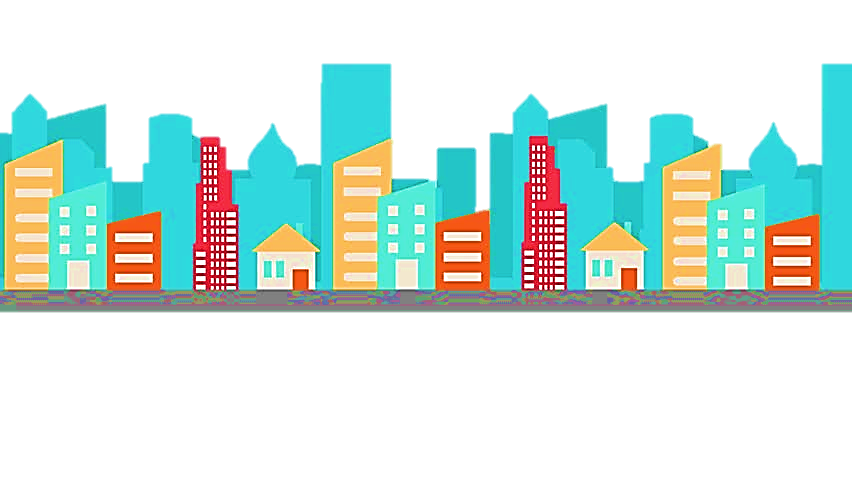 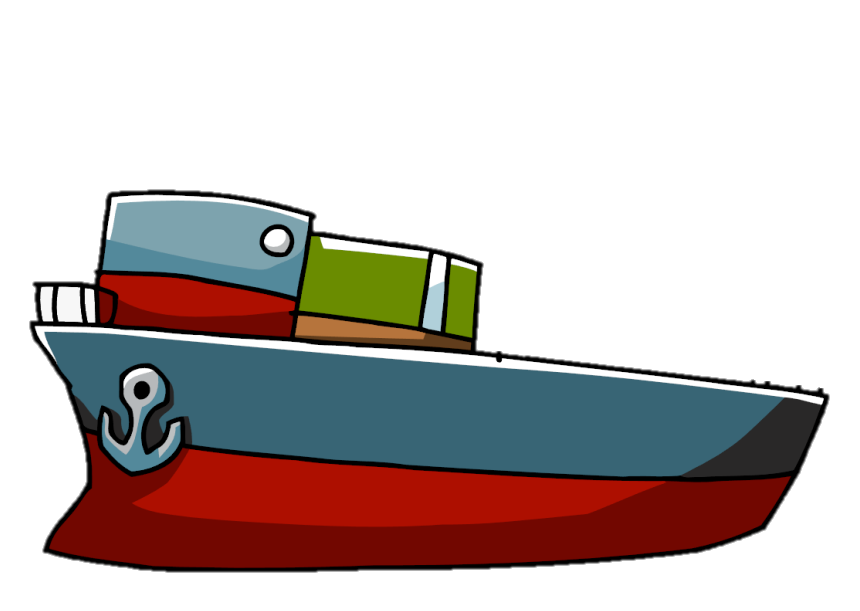 3. Vì sao khi ánh sáng mặt trời chiếu sau lưng em (hình 8) thì em thấy bóng của mình đổ về phái trước mặt?
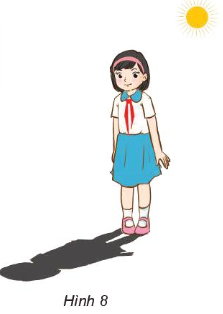 Khi ánh sáng mặt trời chiếu sau lưng em thì em thấy bóng của mình đổ về phía trước mặt vì em là vật cản ánh sáng mặt trời.
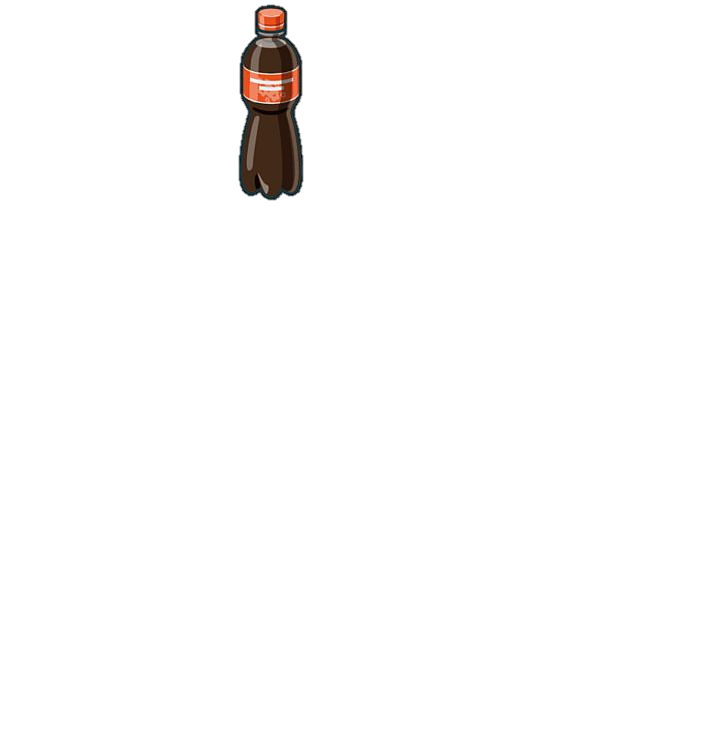 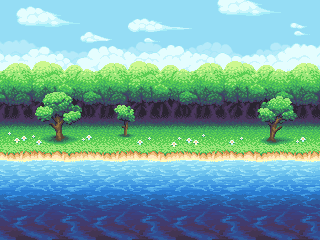 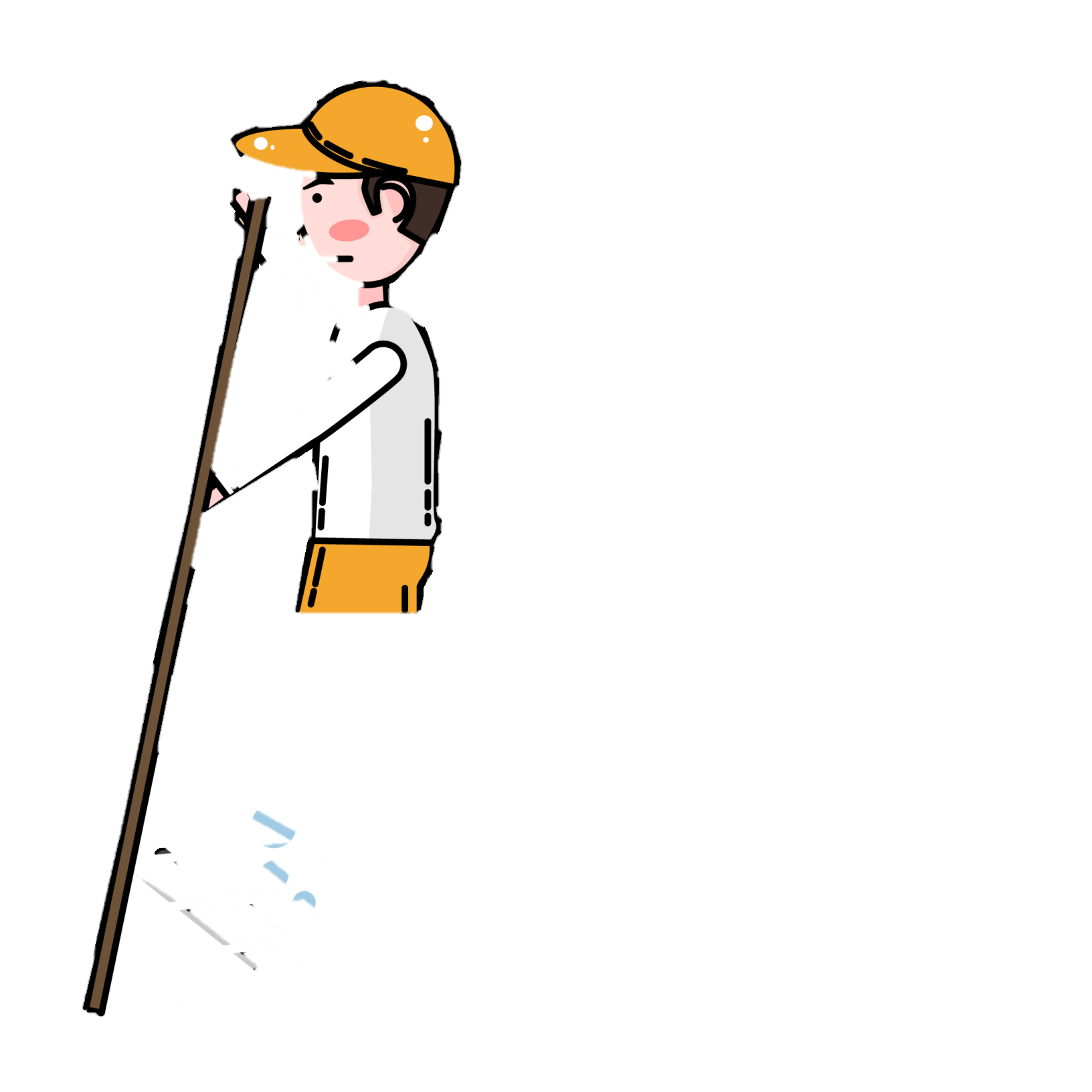 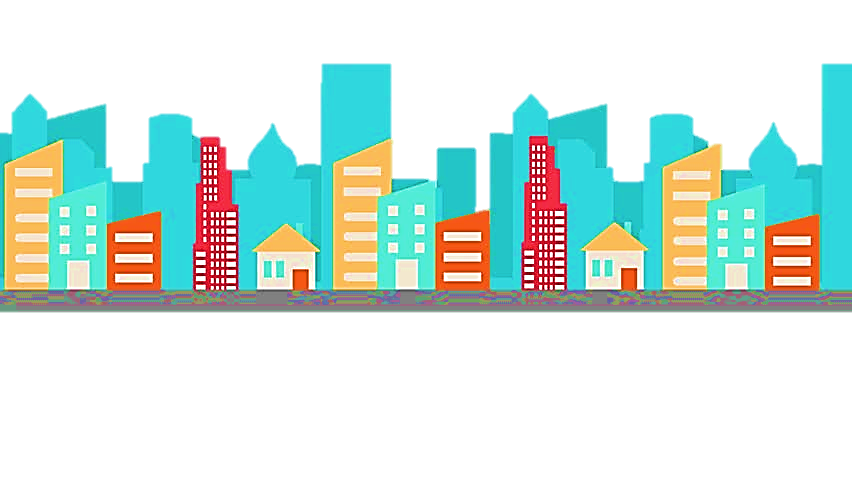 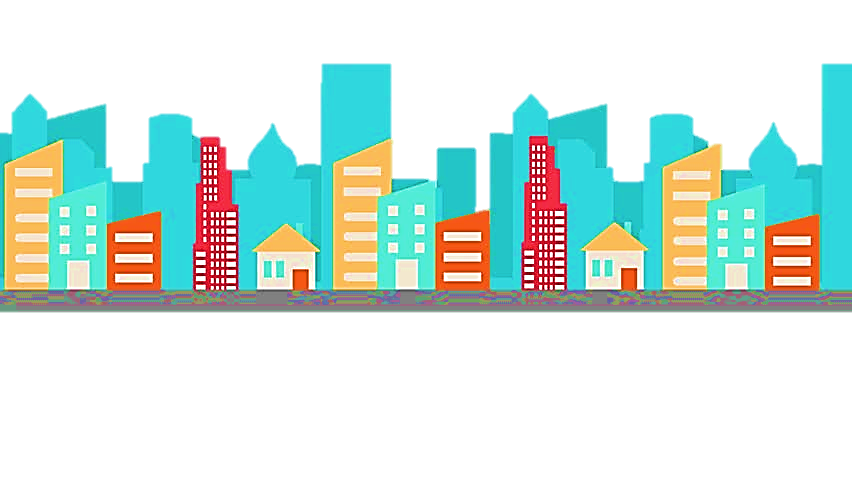 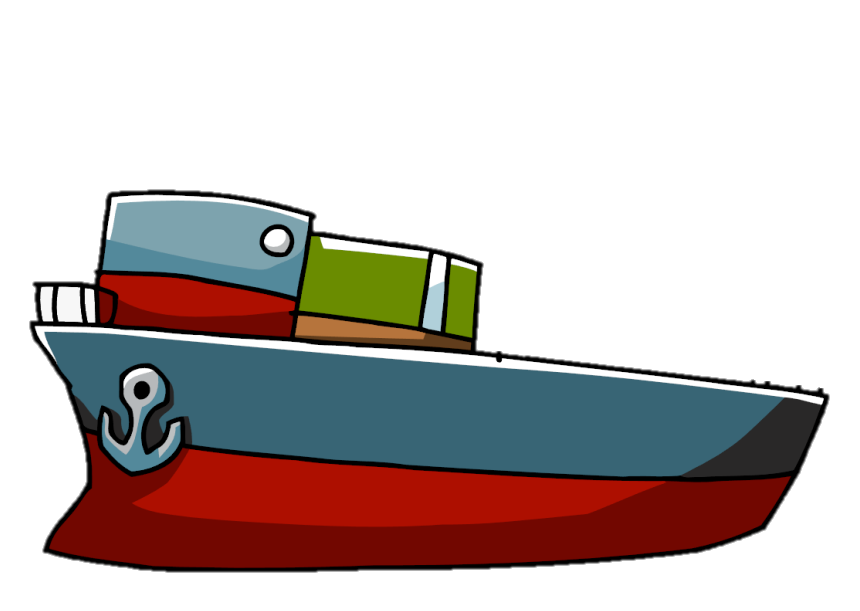 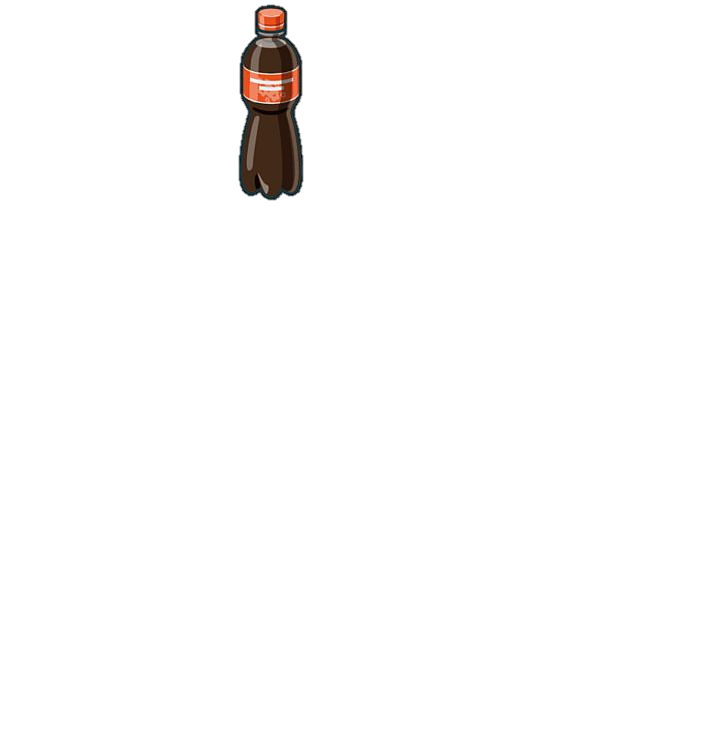 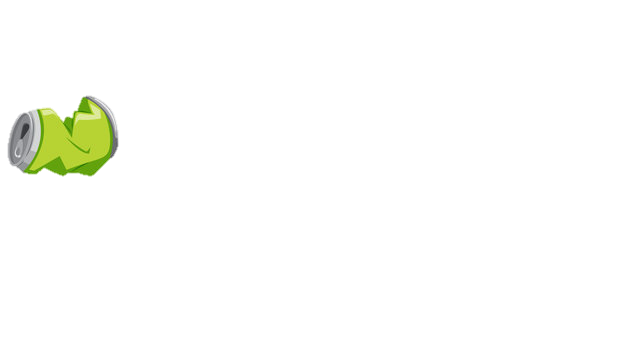 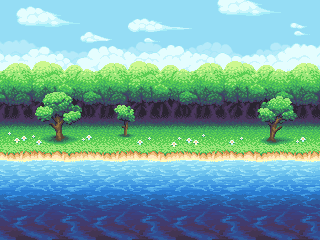 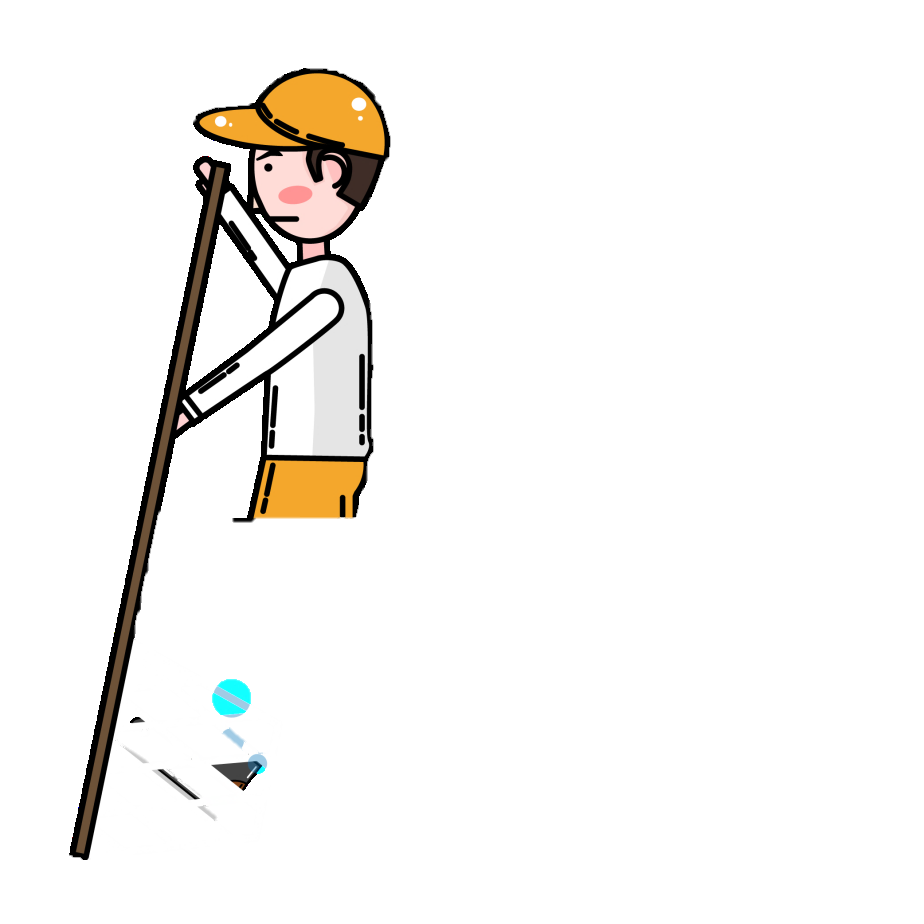 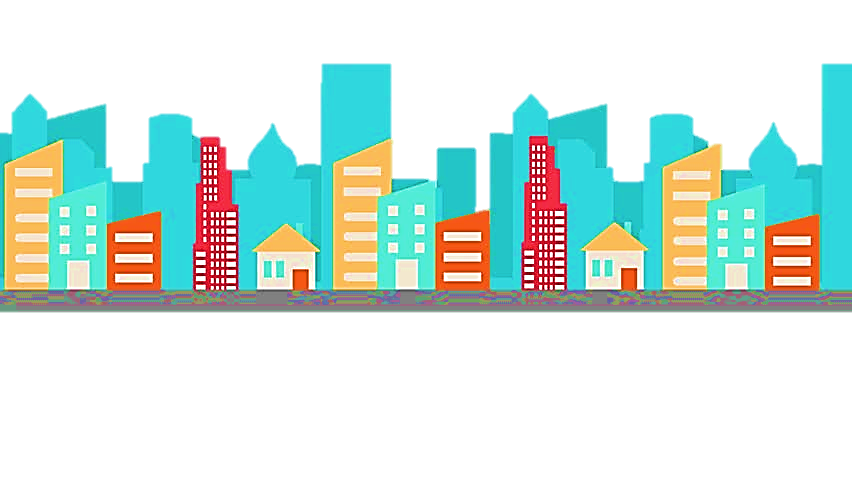 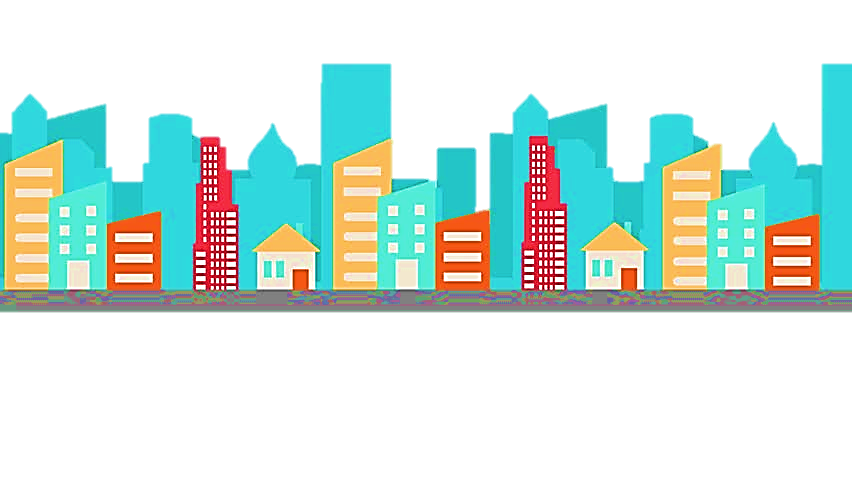 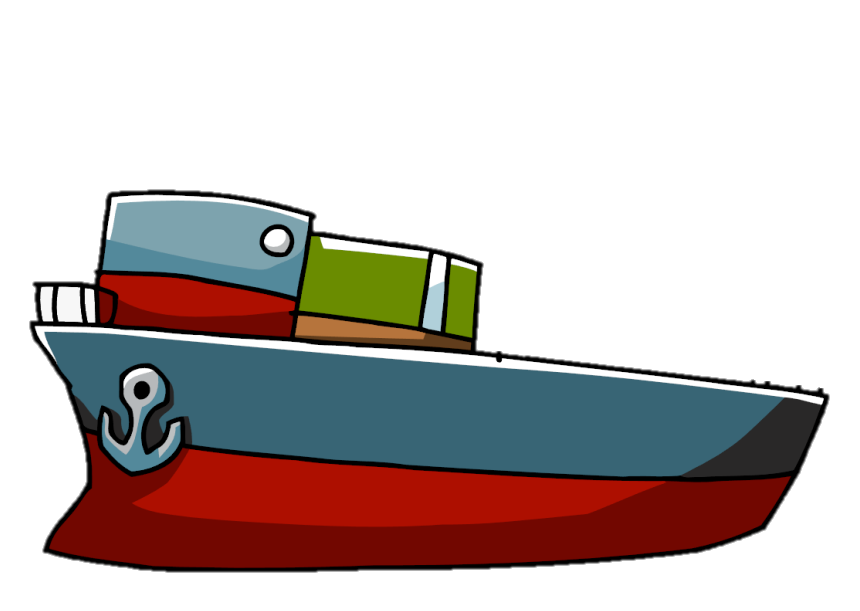 4. Vì sao có những ngày trời đang nắng bỗng tối sầm, sau ít phút lại thấy nắng?
Có những ngày trời đang nắng bỗng tối sầm lại là do có đám mây cản ánh sáng mặt trời chiếu xuống mặt đất.
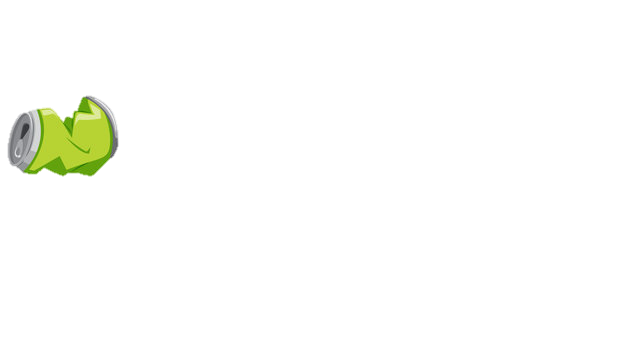 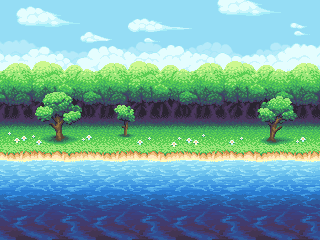 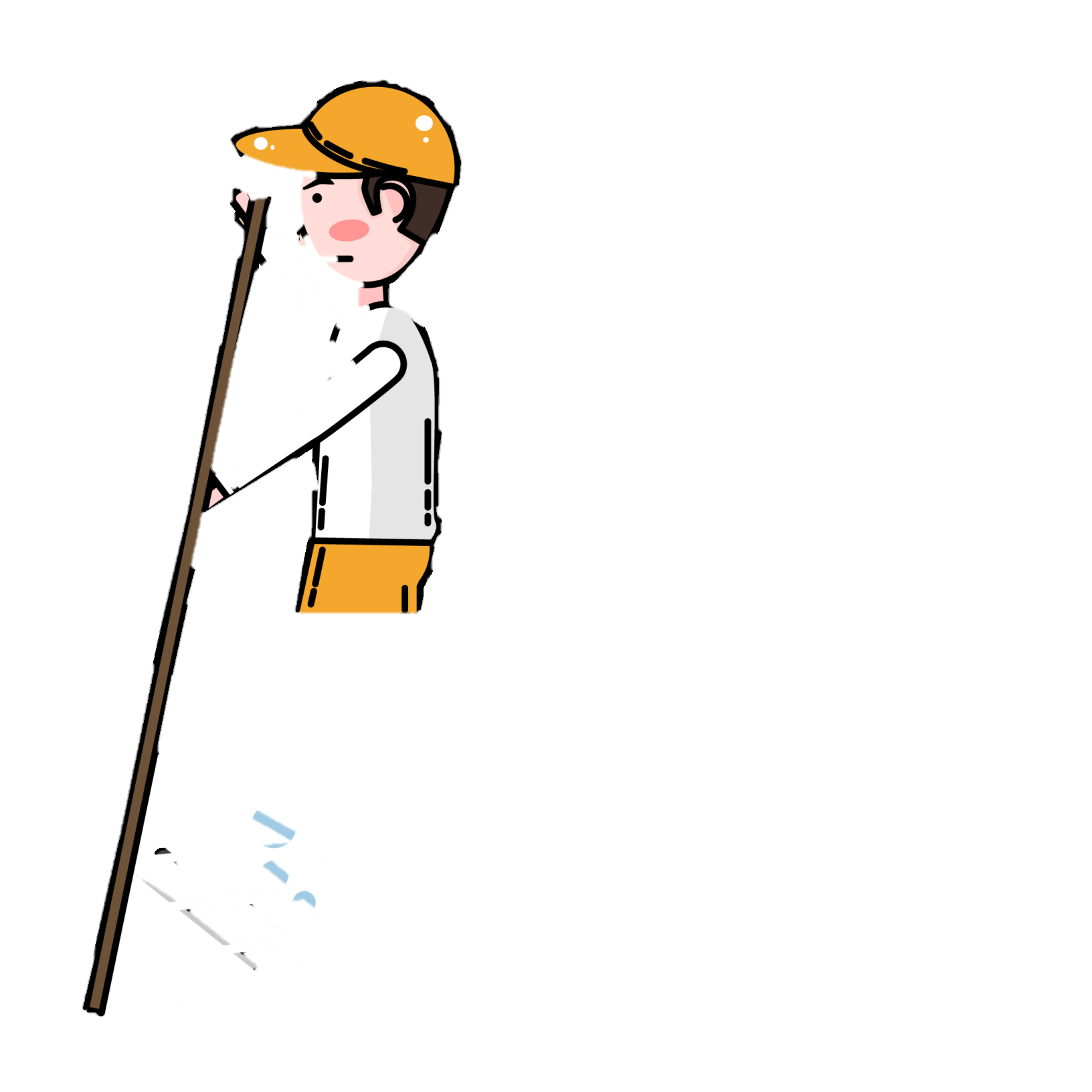 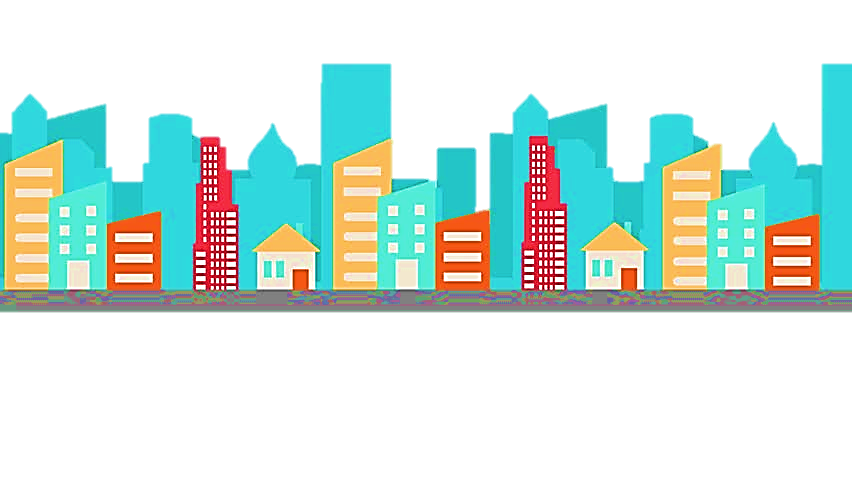 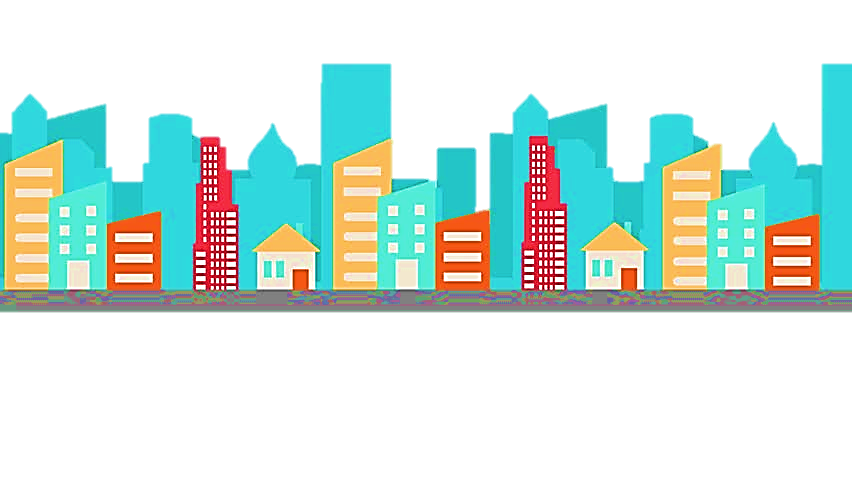 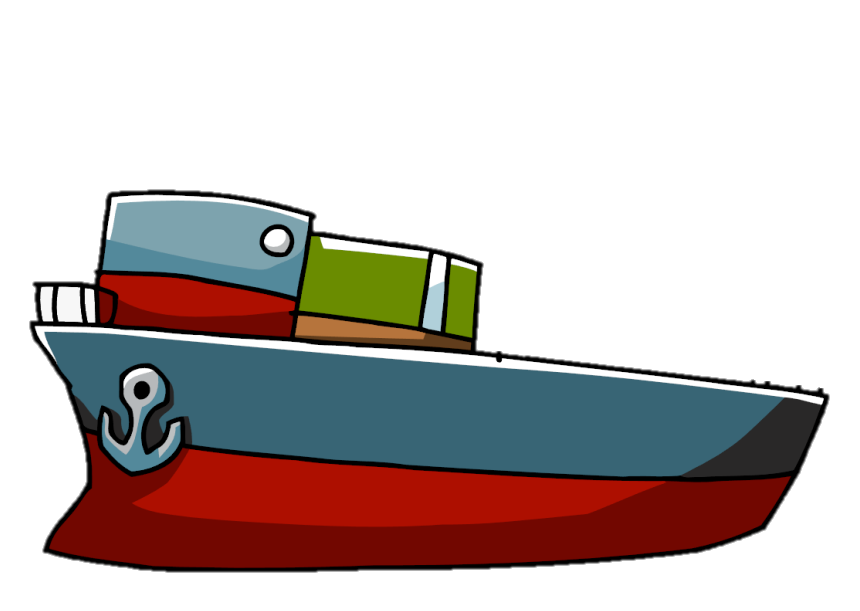 DÒNG SÔNG MÃI XANH
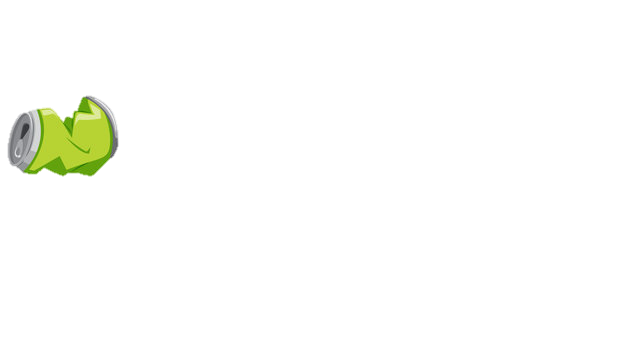 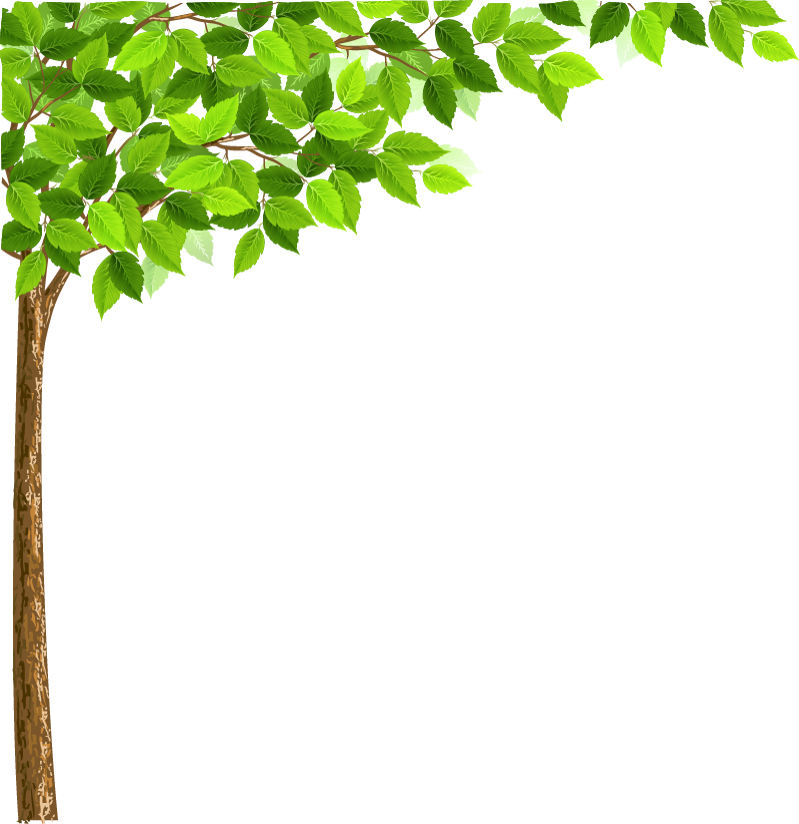 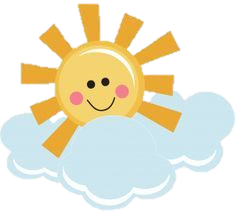 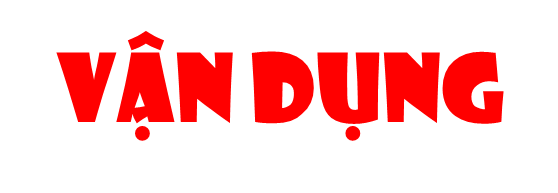 Vì sao buổi tối em không thấy mọi vật trong phòng khi tắt đèn?
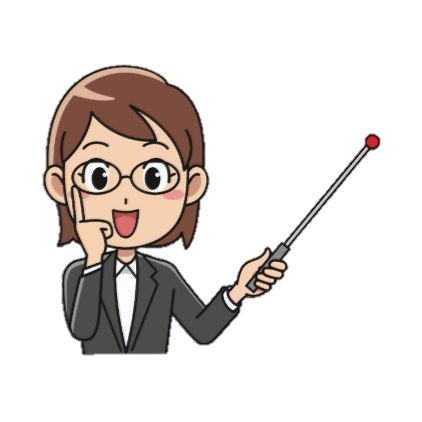 Vì không thấy ánh sáng chiếu tới các vật.
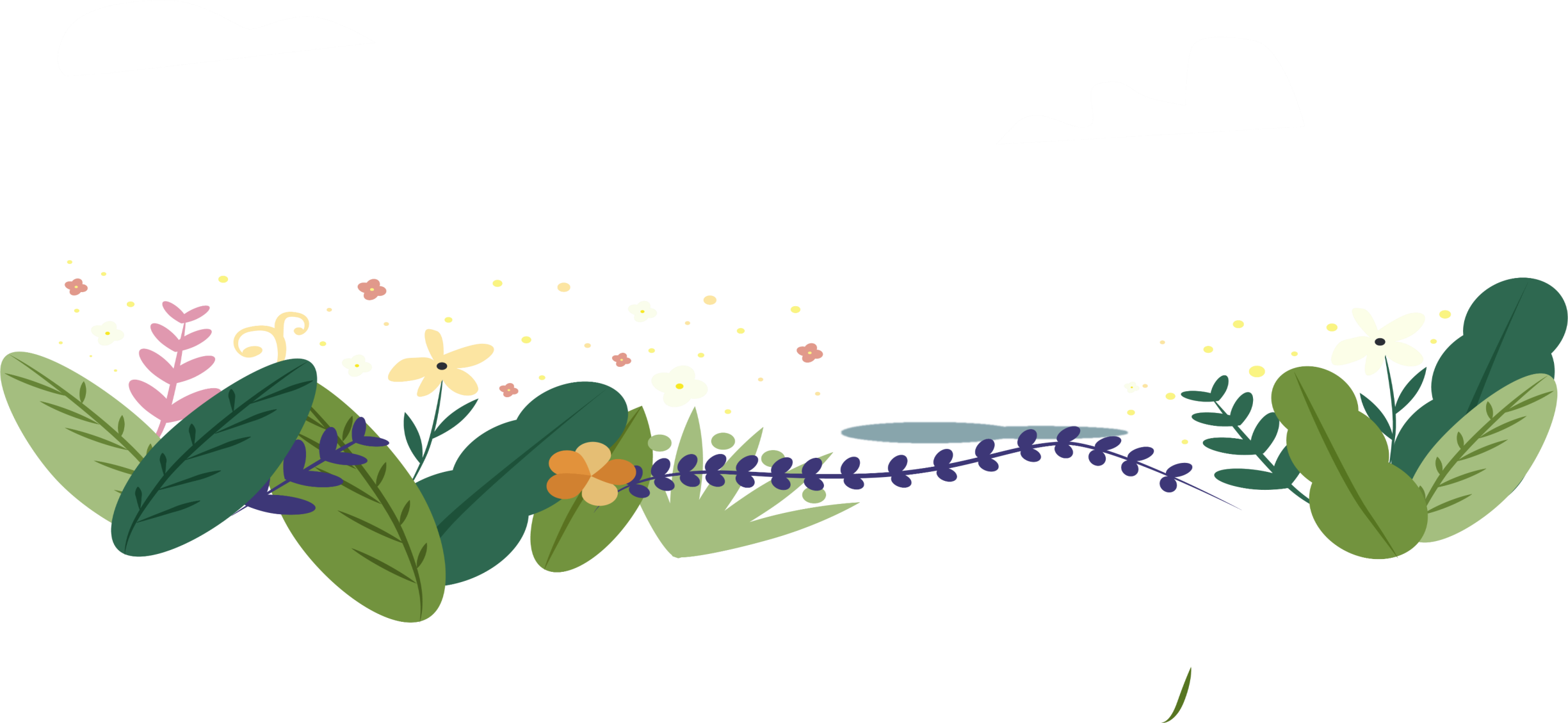 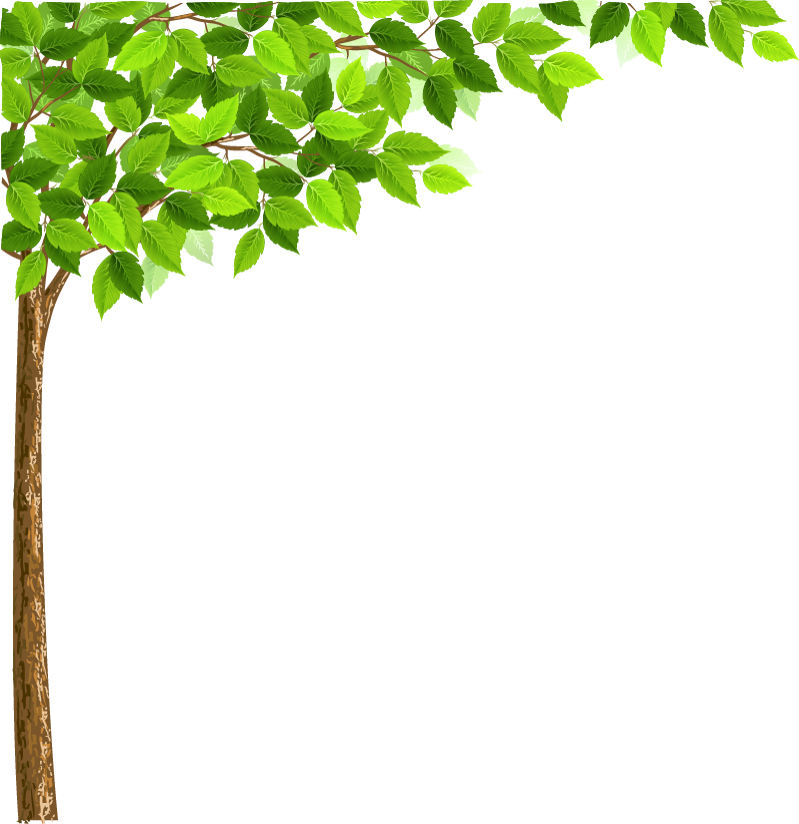 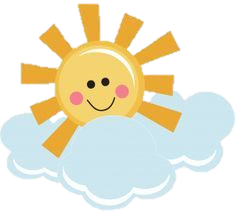 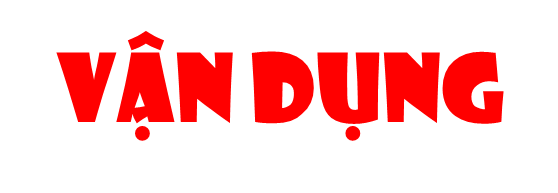 Vì sao từ sáng đến trưa em thấy chiều dài bóng cột cờ ở sân trường thay đổi?
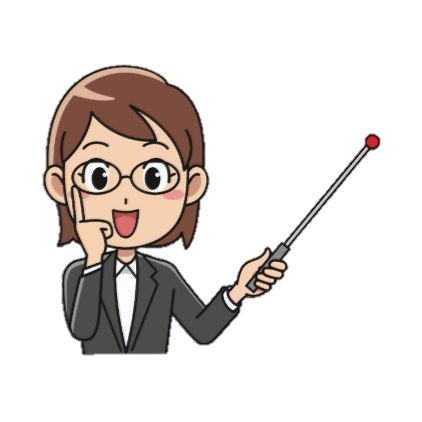 Mặt trời di chuyển làm hướng ánh sáng chiếu tới cột cờ thay đổi.
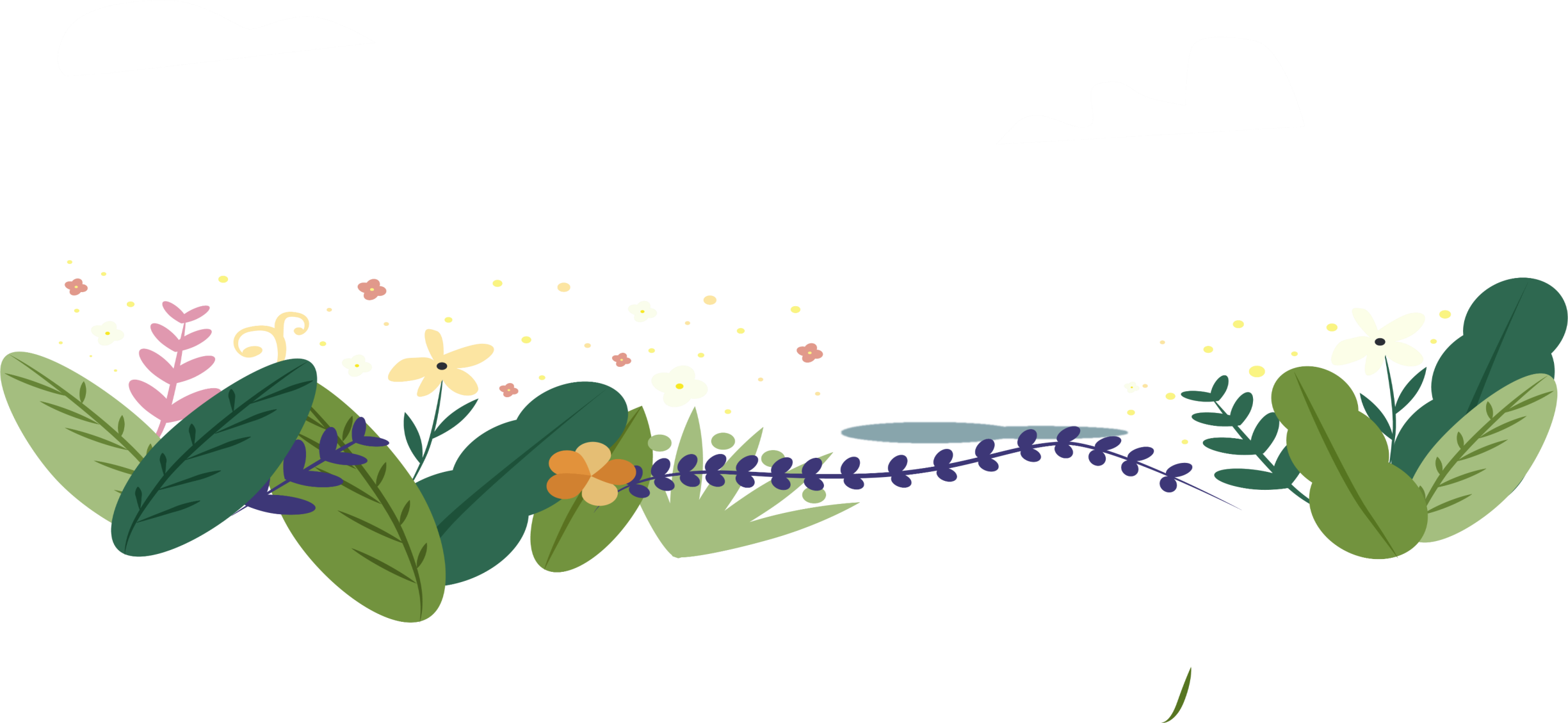 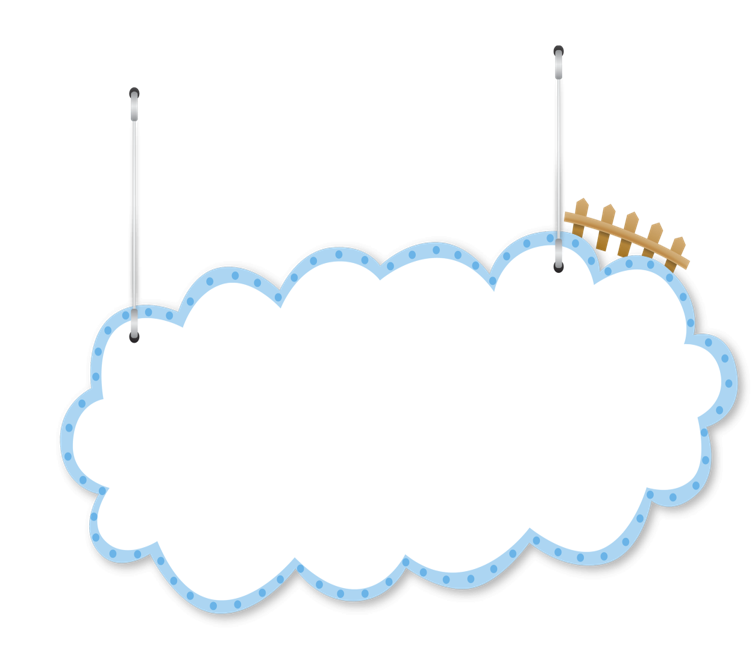 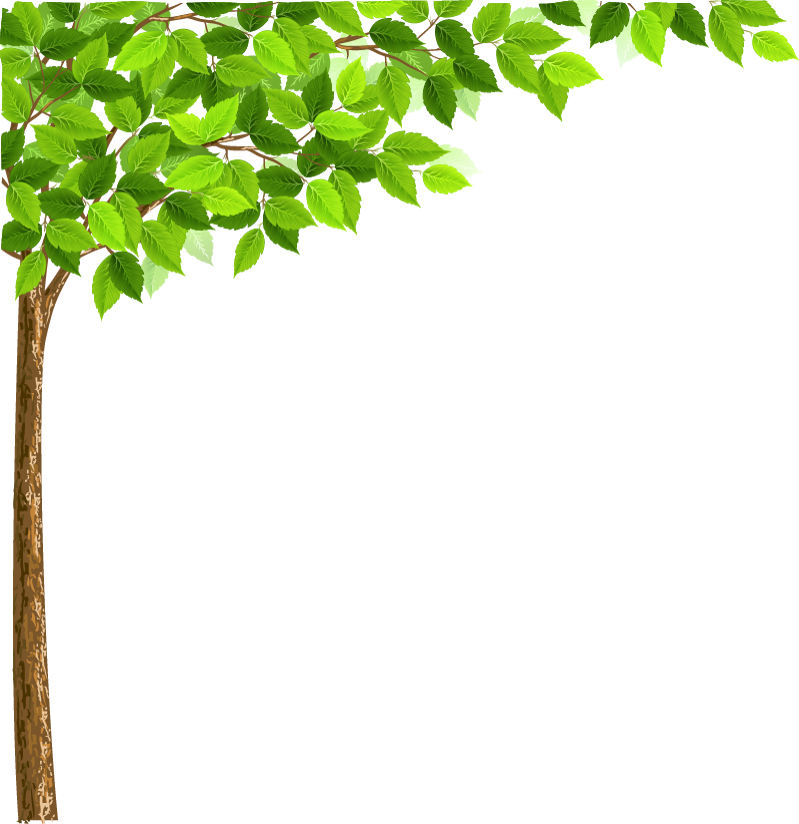 Dặn dò
Xem lại nội dung bài, học thuộc ghi nhớ
Chuẩn bị bài tiếp theo
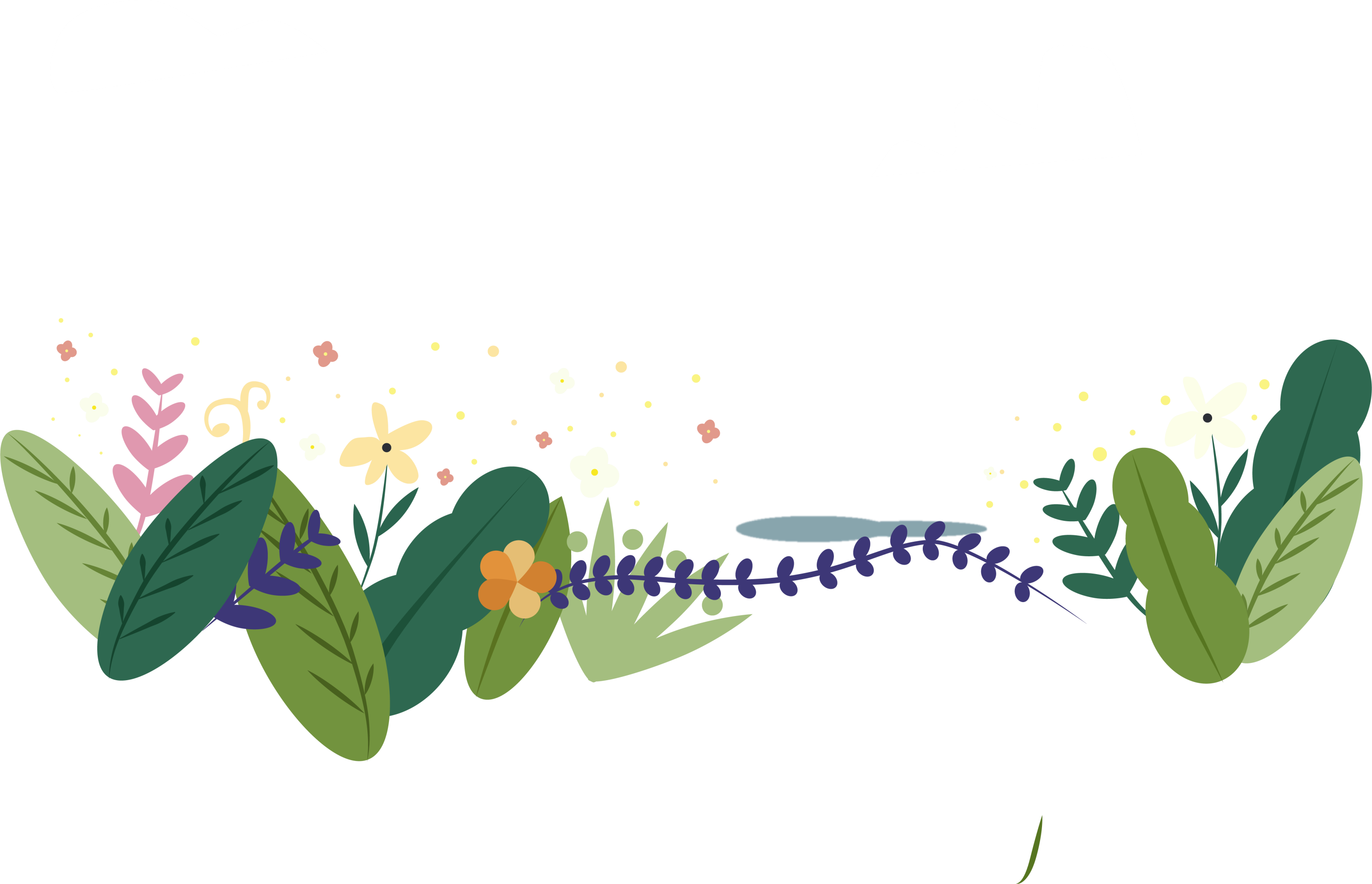 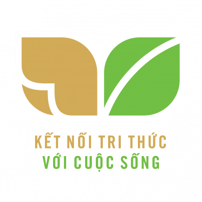 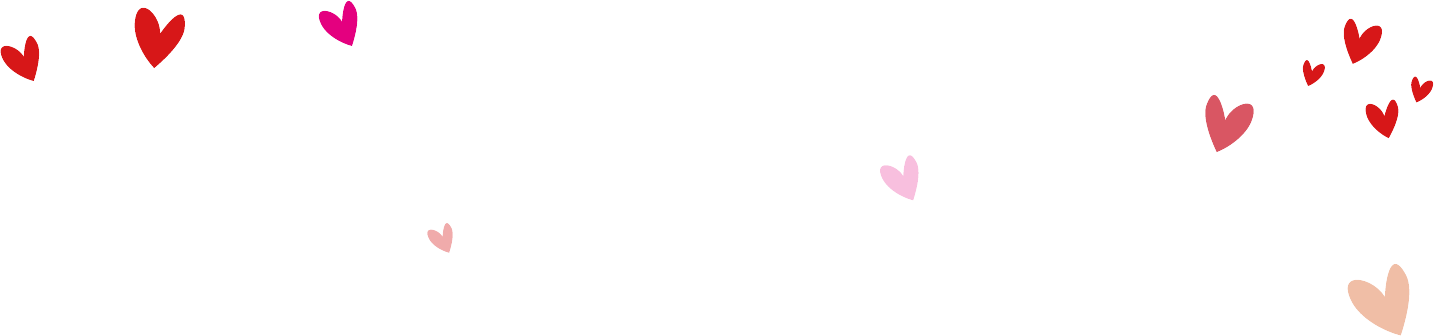 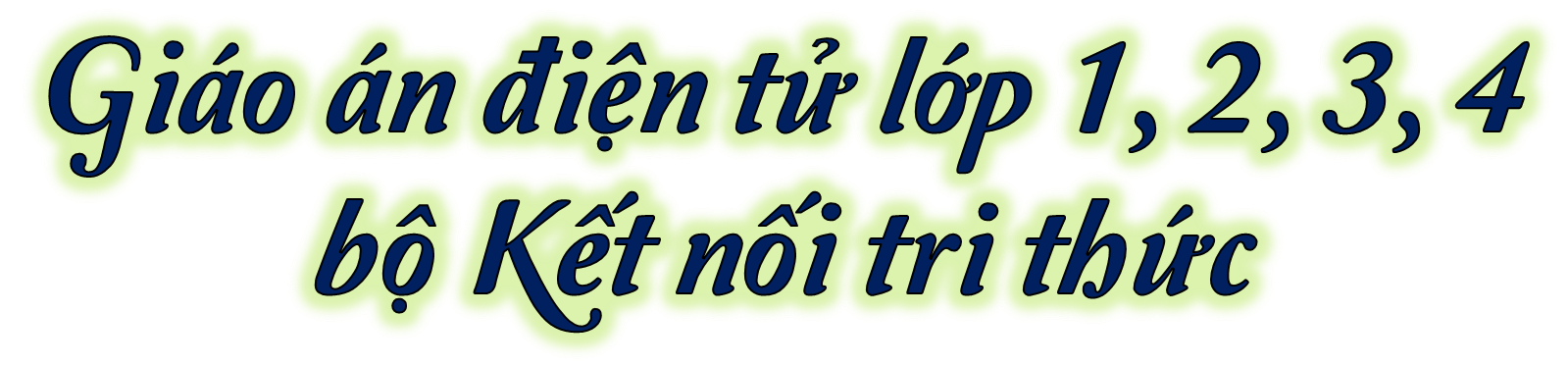 Liên hệ: Hương Thảo: Zalo 0972.115.126
Link Facebook: https://www.facebook.com/huongthaoGADT
Thầy cô copy link FB và dán vào trình duyệt sẽ ra nick của em ạ, hoặc gõ tìm kiếm trên Facebook với tên: huongthaogadt
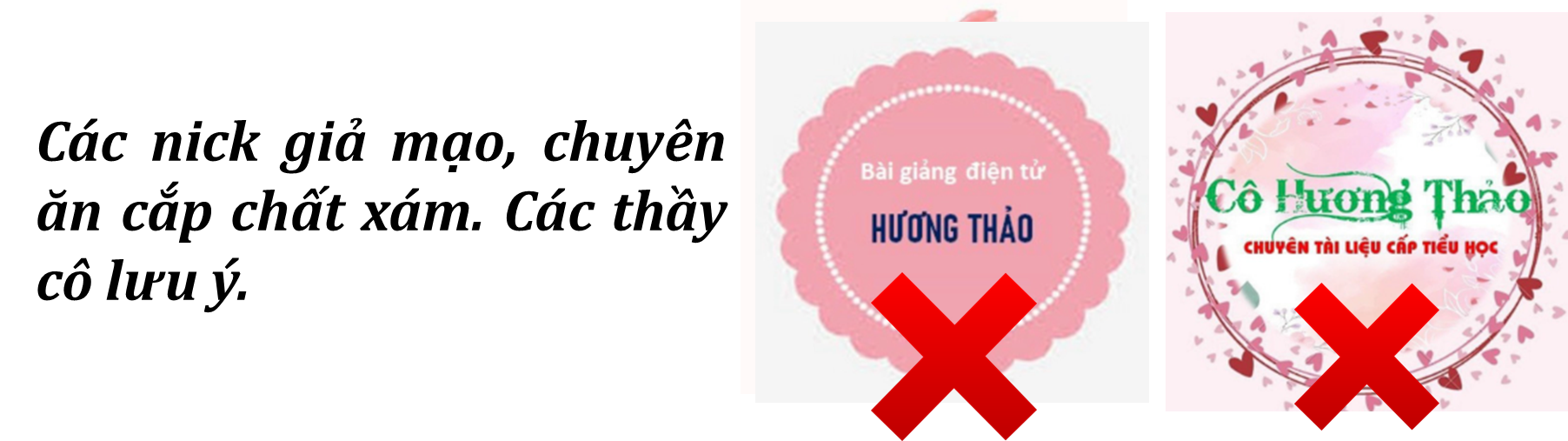 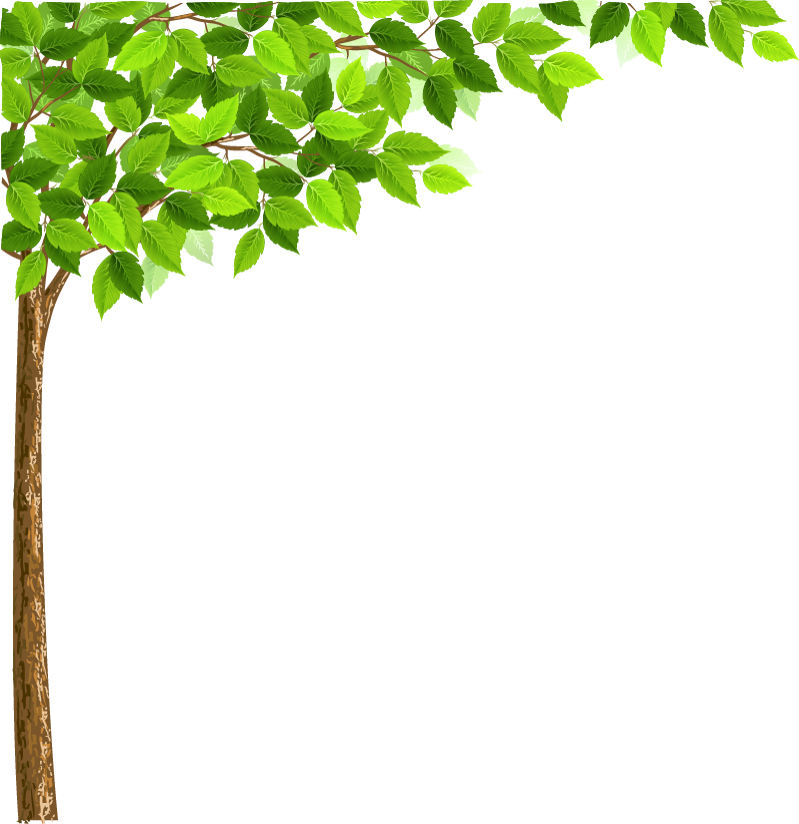 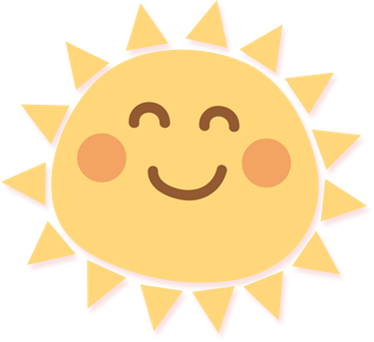 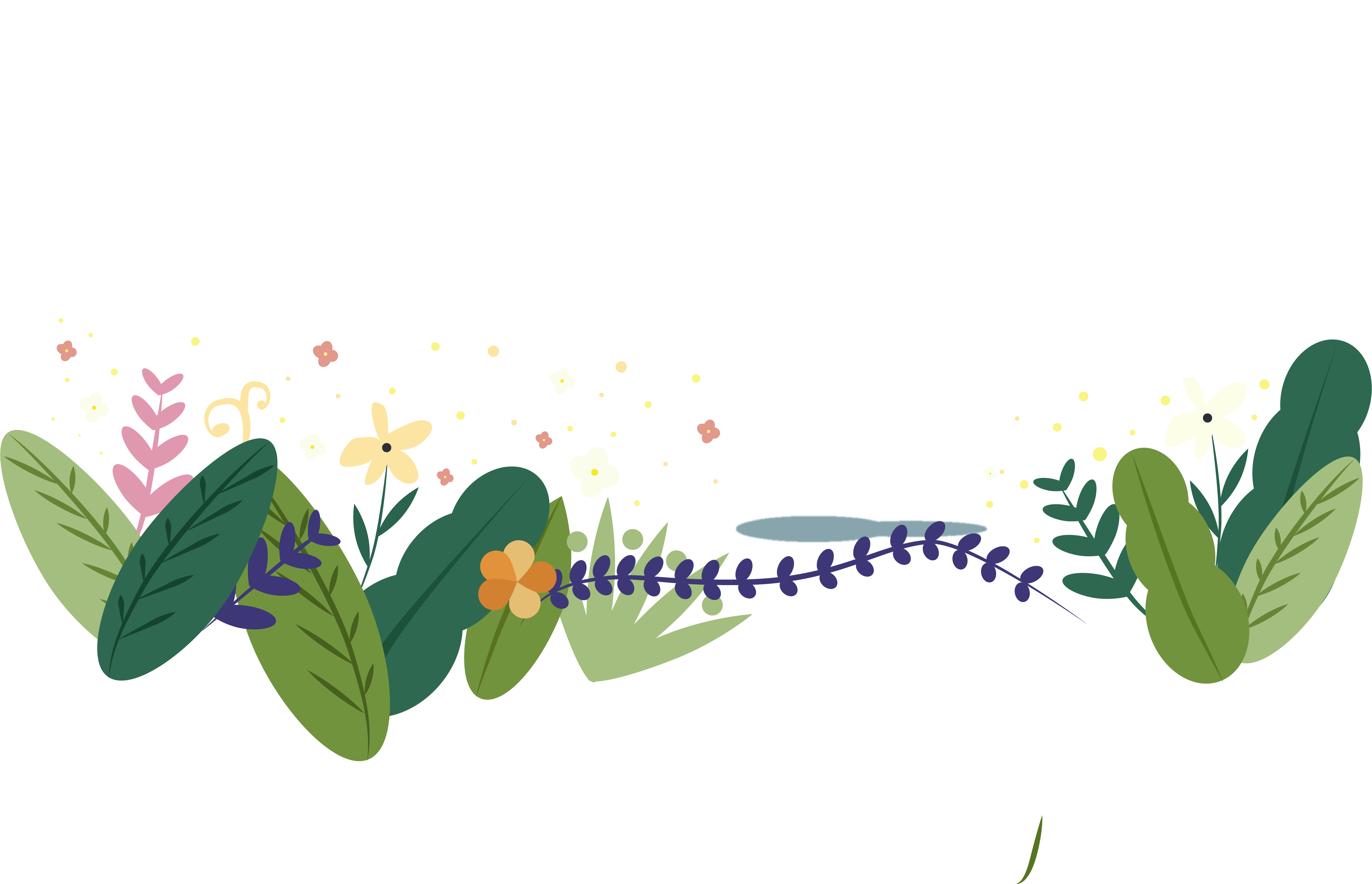 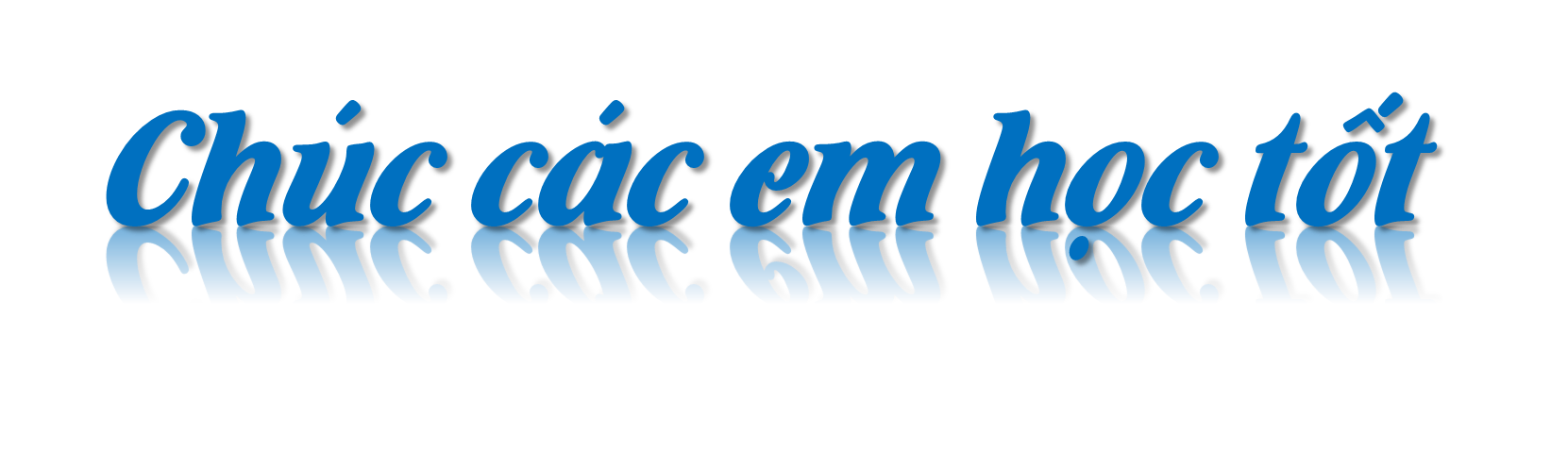